Les expériences opérationnelles de restauration  écologique du Parc naturel régional du Queyras
Webinaire Urbanisme, Paysage, Climat et Energie du 26 janvier 2023
« Comment le paysage peut-il contribuer à renaturer un espace »
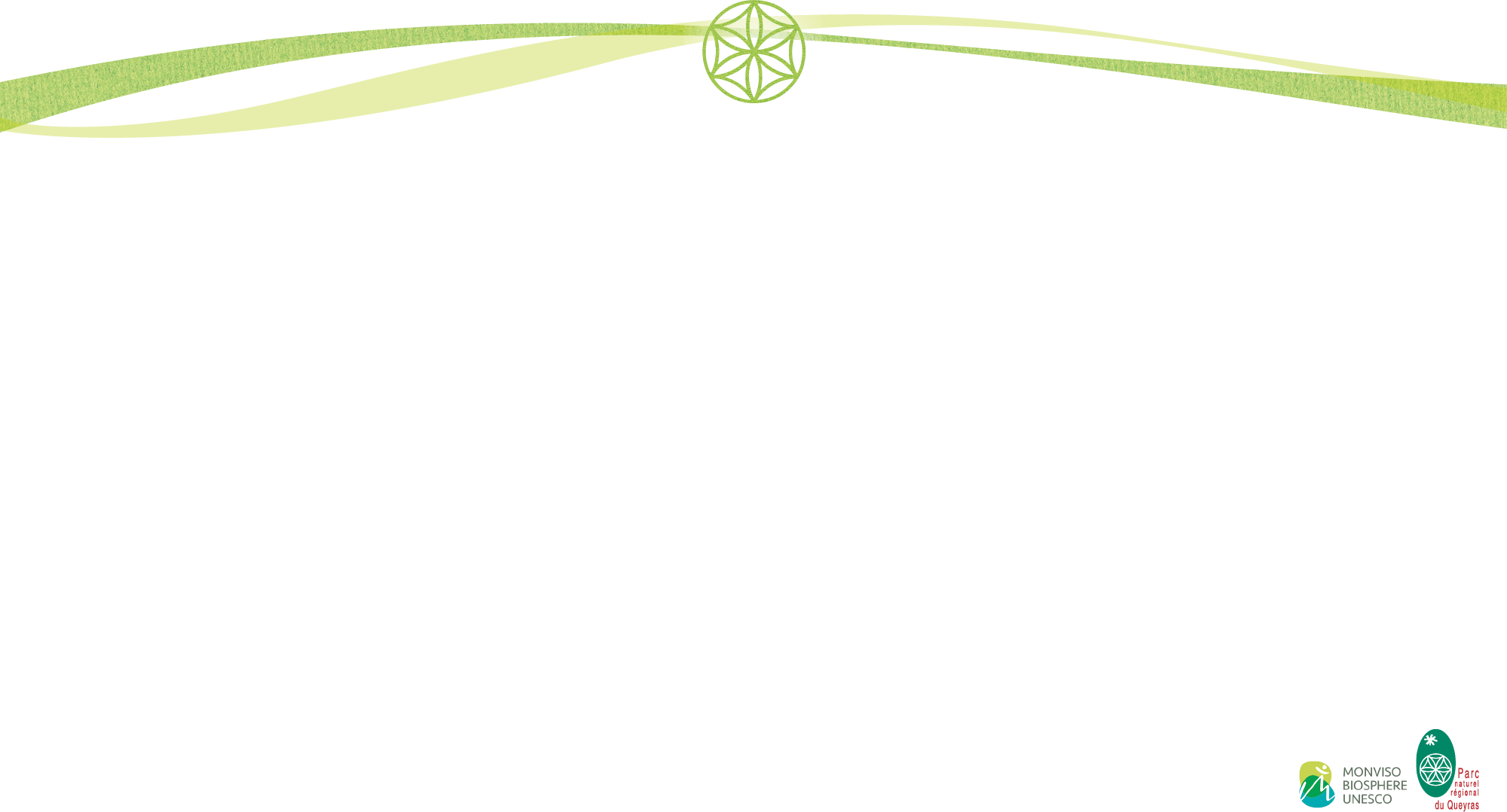 Restaurer des espaces artificialisés
qui n’ont plus	besoin de l’être
Quel(s) objectif(s) pour mon site dégradé *?
Retour à l’écosystème de référence
Réaffectation vers un autre type de milieux
Réhabilitation avec des services écologiques différents
de celui de l’écosystème de référence
* Pour répondre à cette question il faut avoir en tête le mode de gestion
qui sera mené sur le site
La Restauration écologique est un processus qui vise à  faciliter le rétablissement ou la réparation d’un  écosystème endommagé.
Pourquoi ? En faveur de la biodiversité , de la restauration
des écosystèmes et pour le paysage
Comment ? Différents procédés mêlant génie  écologique et génie végétal sont possibles
Revégétaliser
Restaurer
Renaturer

Réhabiliter

Réaffecter

Régénérer naturellement


Attention la possibilité de restauration écologique
ne justifie pas la destruction des écosystème
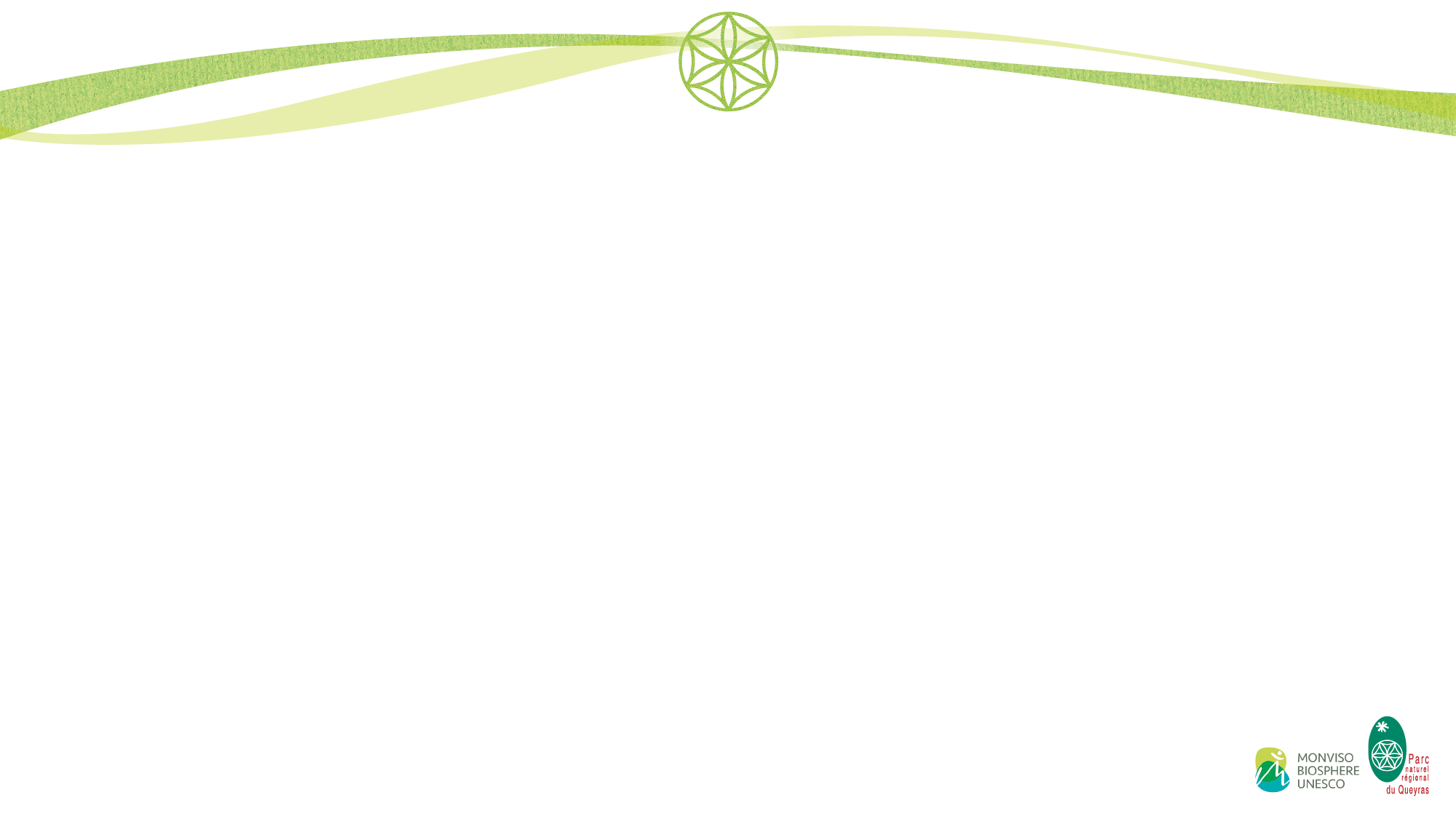 L’usage des végétaux locaux est un enjeux
majeur pour les territoires et la biodiversité
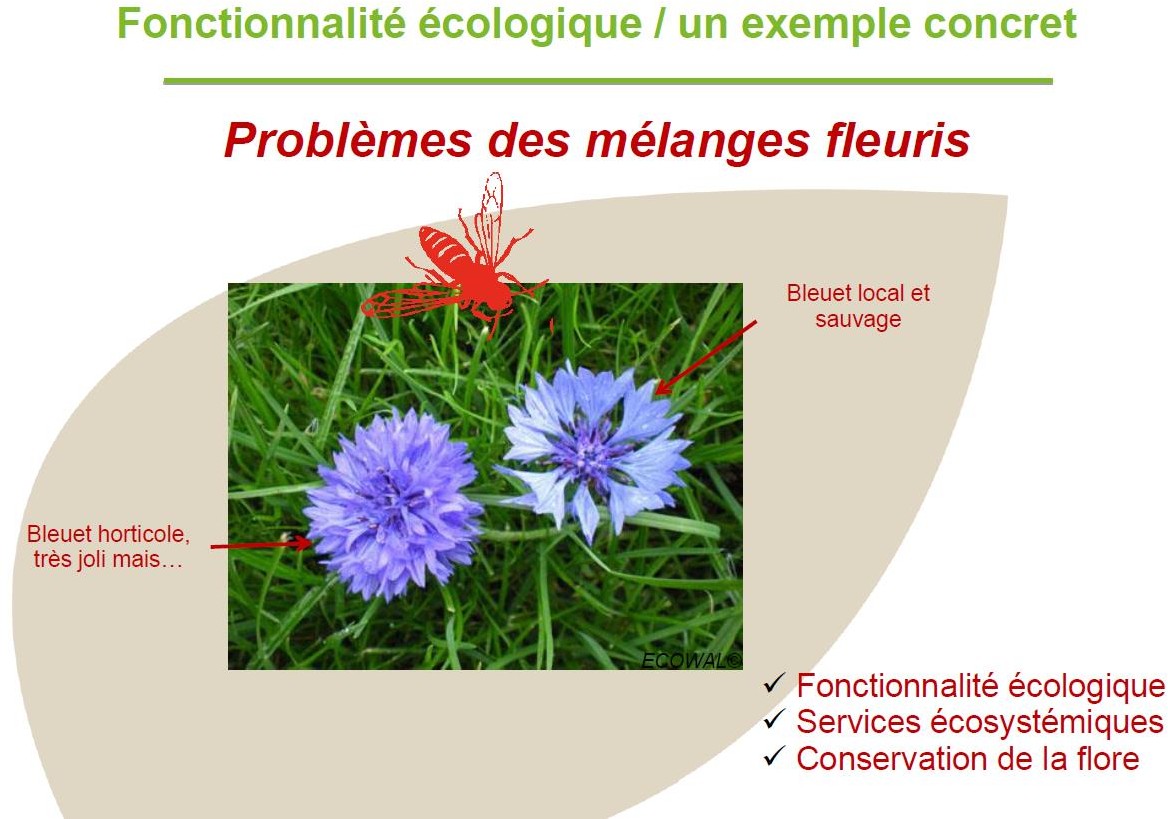 Adaptation génétique

Diversité génétique intraspécifique

Conservation génétique

Fonctionnalité écologique

Economie

Citer un label dans un marché publique ?
Art.R.2111-12 R.2111-17 du code de la commande publique
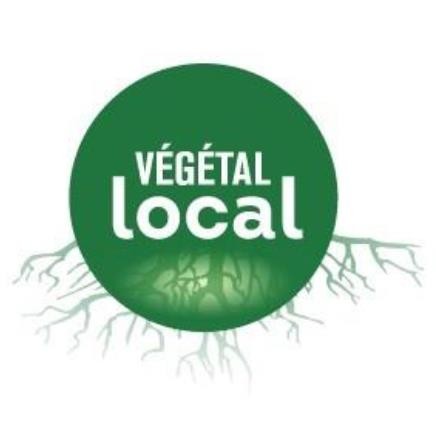 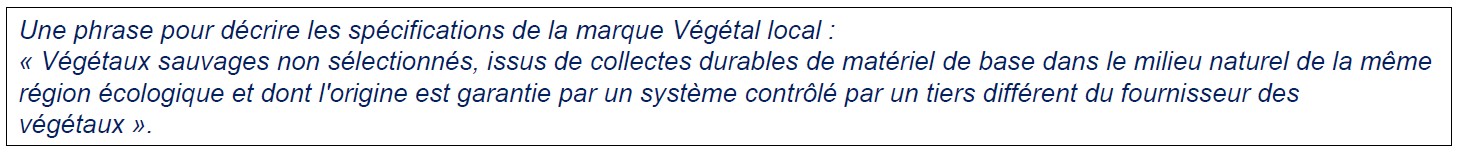 Exemple 1: Le col Agnel – la montée vers le col Vieux
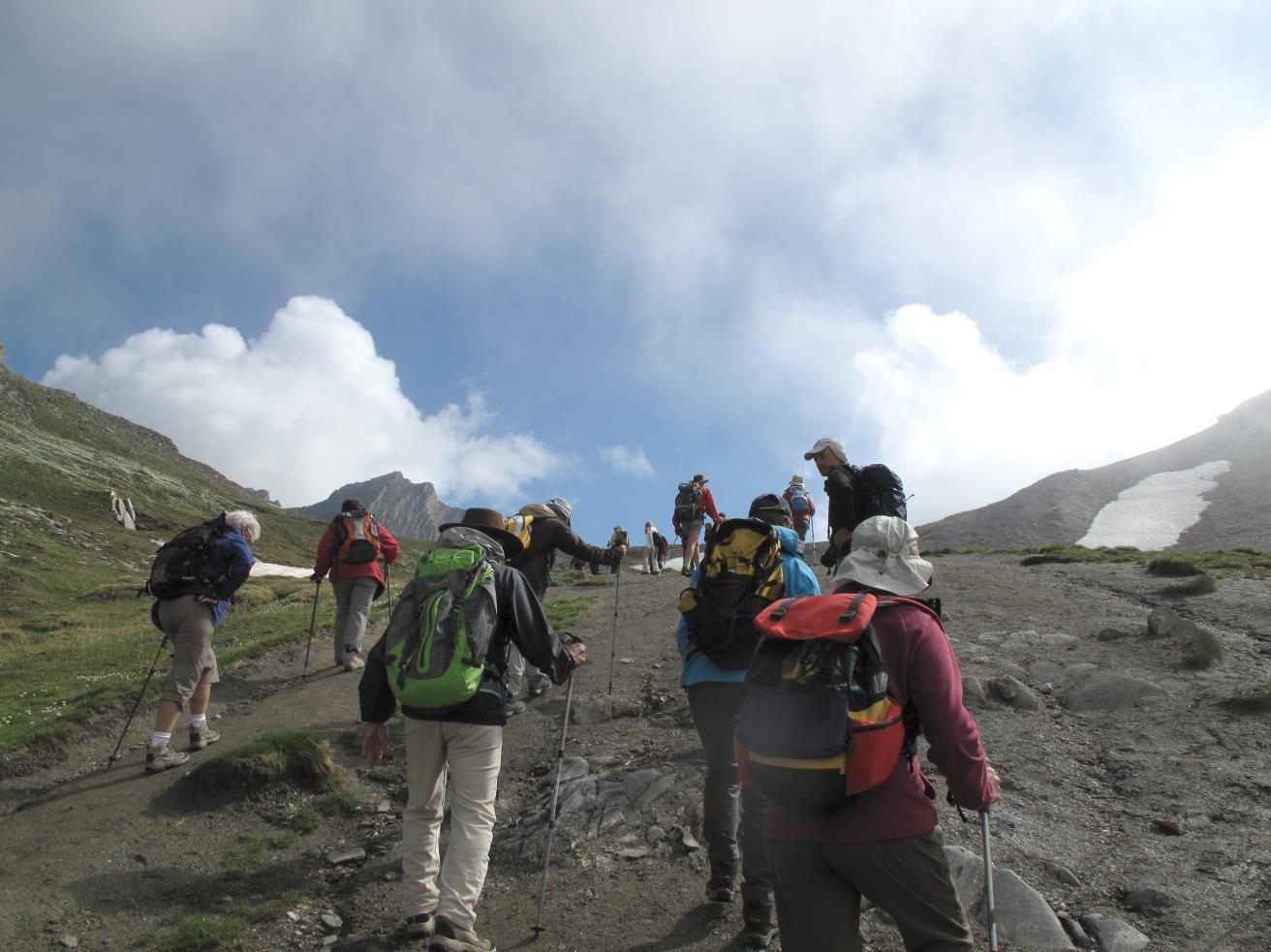 Projet réalisé avec le CD05 et le CBNA  Etat des lieux :
site très dégradé suite à une forte  fréquentation touristique non maîtrisée.  Sol érodé, multiples divagations…

Objectif :
canaliser la fréquentation en identifiant des  aires d’accueil et des cheminements et  restaurer les parties dégradées qui ne sont  plus utilisées

Difficultés :
2 700 m d’altitude, site accessible uniquement
sur une courte période de juillet à début
octobre, forte pente, érosion humaine  accentuée par les différentes intempéries
Photo de Laurent BICHON
Le col Agnel : Définition du projet d’aménagement
Création de deux parkings
La création de deux petits parkings au  départ des itinéraires de randonnées  a permis de refermer les poches de  stationnement sauvage le long de la  route du col et de limiter la circulation  des piétons sur la route.
Création d’un sentier  L’itinéraire le plus doux  a été choisi pour limiter  l’érosion du sentier.
Mettre en défens et  communiquer
-> Evite le piétinement  aide la nature à reprendre  ses droits
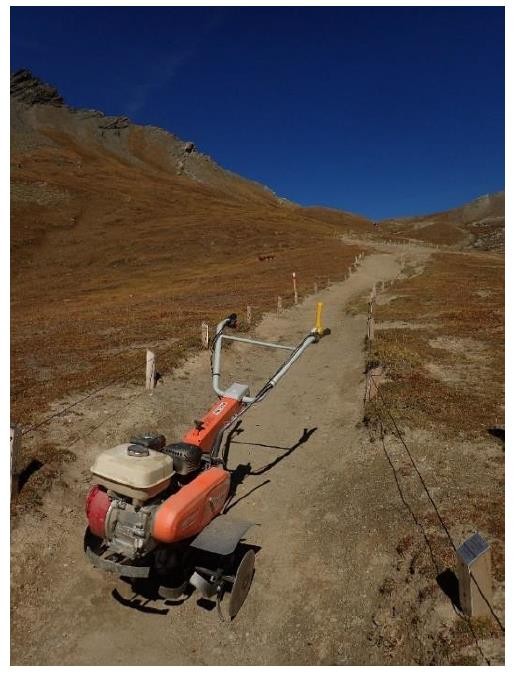 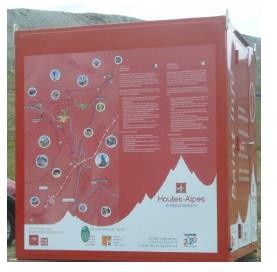 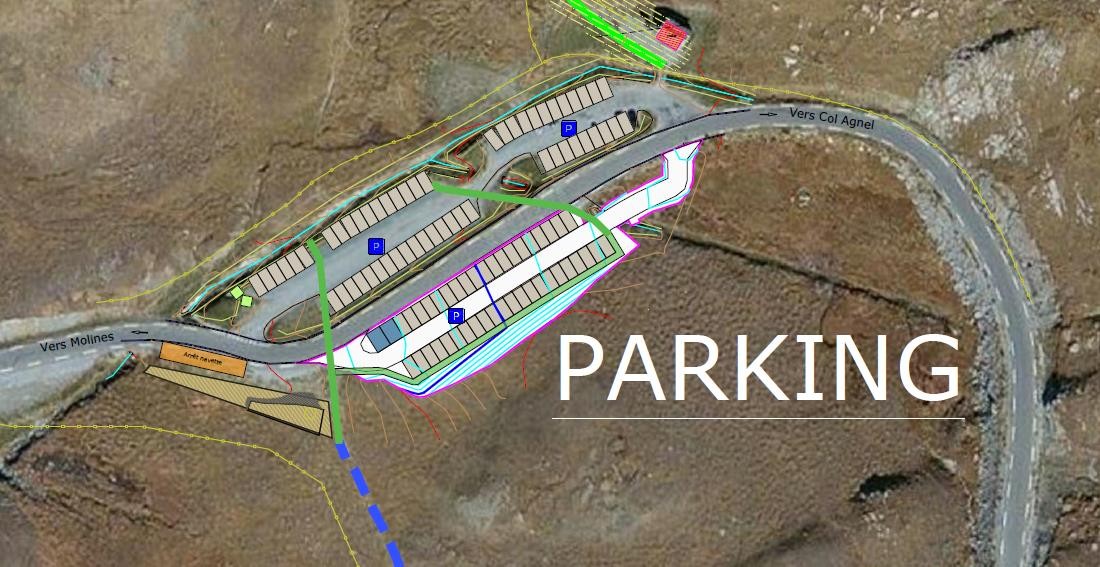 Restauration : les différentes méthodes d’intervention
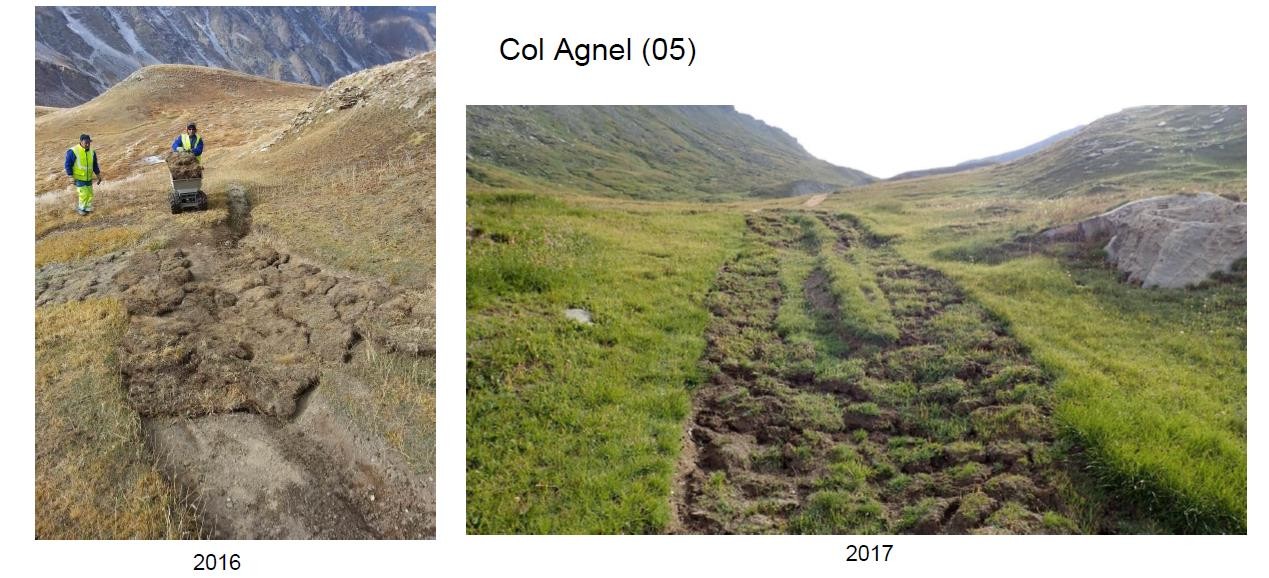 L’étrépage et le transfert de
mottes
L’ aménagement du site  prévoyait du terrassement pour  la création de parking. Le  couvert végétal présent à ces  endroits a donc été récupéré  en motte, stocké et replacé sur  site.
-> c’est la méthode qui garanti  la plus grande reprise et  conserve de la fonctionnalité  écologique d’origine.
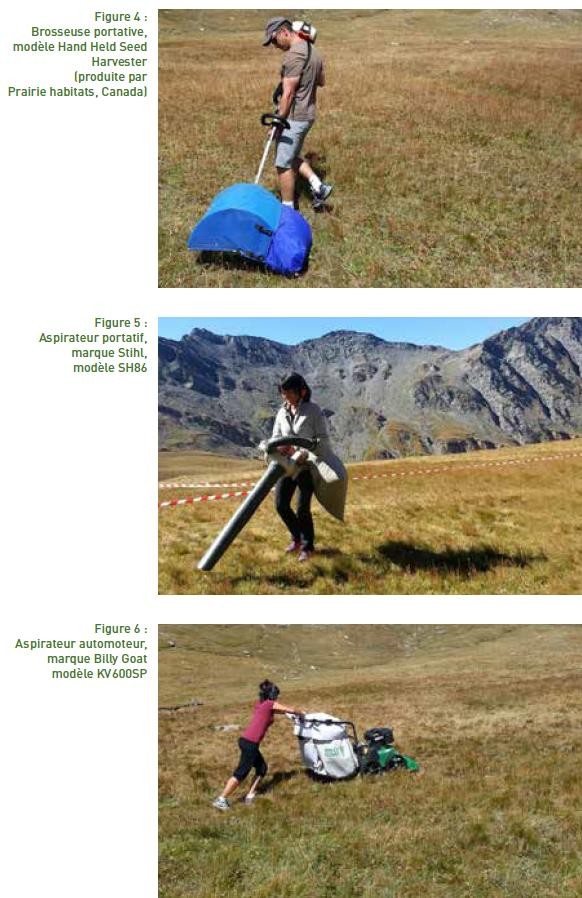 Restauration : les différentes méthodes d’intervention
La préparation du sol
-> Créer des irrégularités topographiques  pour faciliter l’adhésion et la germination. Le  griffage du sol se fait perpendiculairement au  sens de la pente. Pour le col Agnel cette  étape s’est réalisée au râteau.
La collecte -> Trois méthodes  expérimentées pour obtenir des semences :
Du fond de grange récupéré chez un
agriculteur
Des semences pures, mélanges de  graines locales spécifiquement  concoctés pour le col Agnel
Foin vert récolté sur place
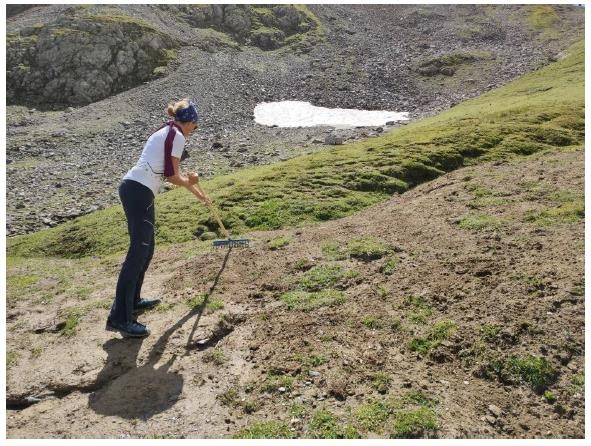 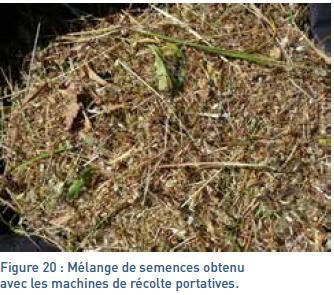 Restauration : les différentes méthodes d’intervention
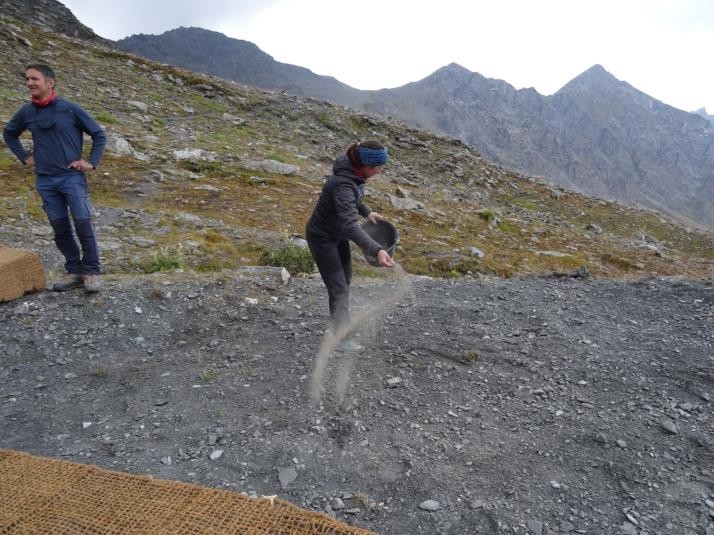 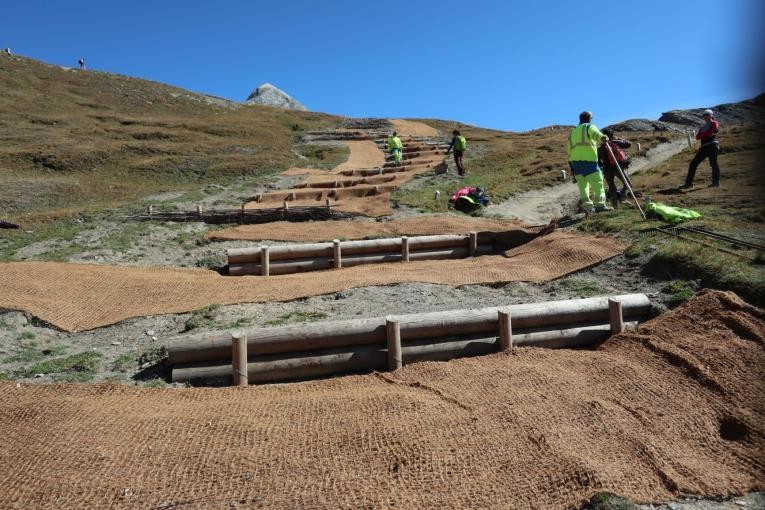 Ensemencement
manuel
Génie écologique :  Création de micro  terrasses dans la forte  pente pour limiter
l’érosion et recréer un
sol.
Protection des  semis avec une  toile coco.
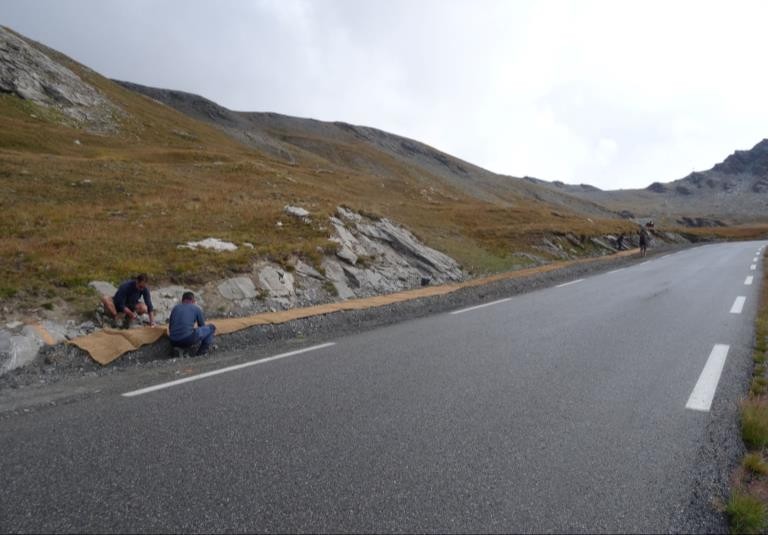 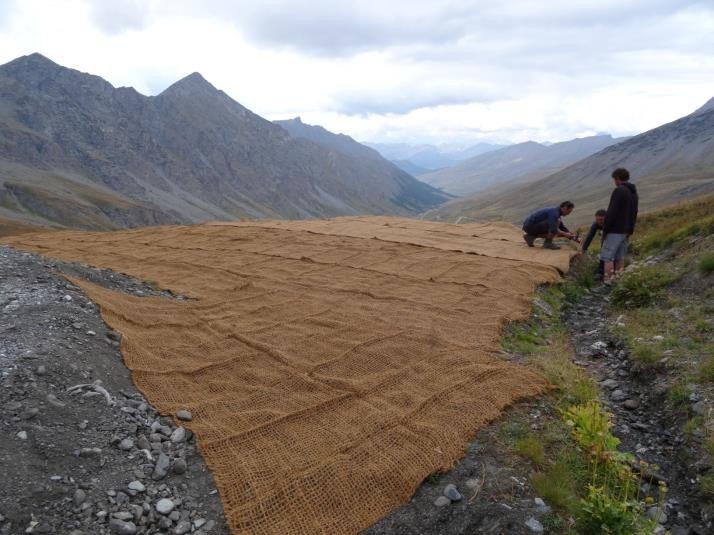 Remodelage du terrain  Fermeture de poches de  stationnement sauvage.
Restauration : suivi environnemental de la reprise de la végétation
Réalisé par le conservatoire Botanique National Alpin
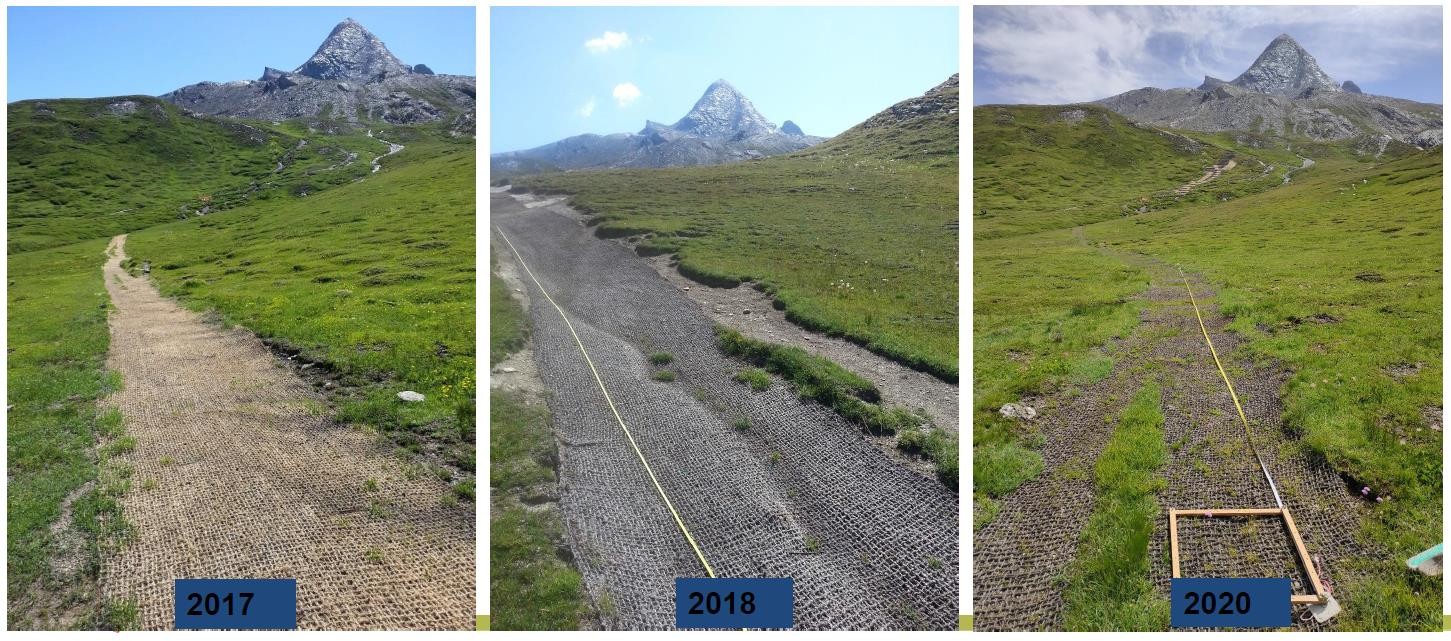 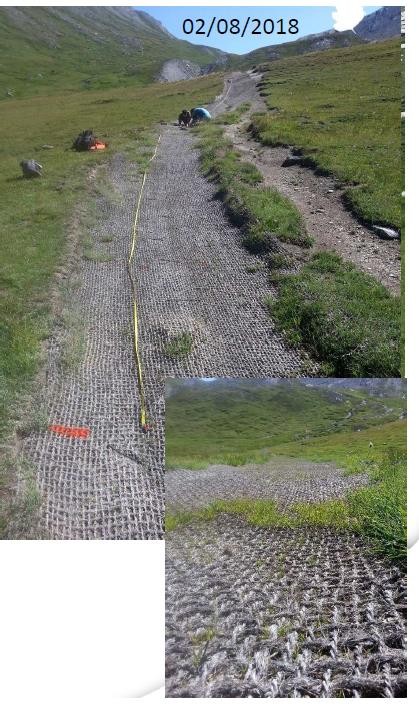 Bilan 2018 des différents procédés de restauration
Données du Conseil départemental des Hautes-Alpes
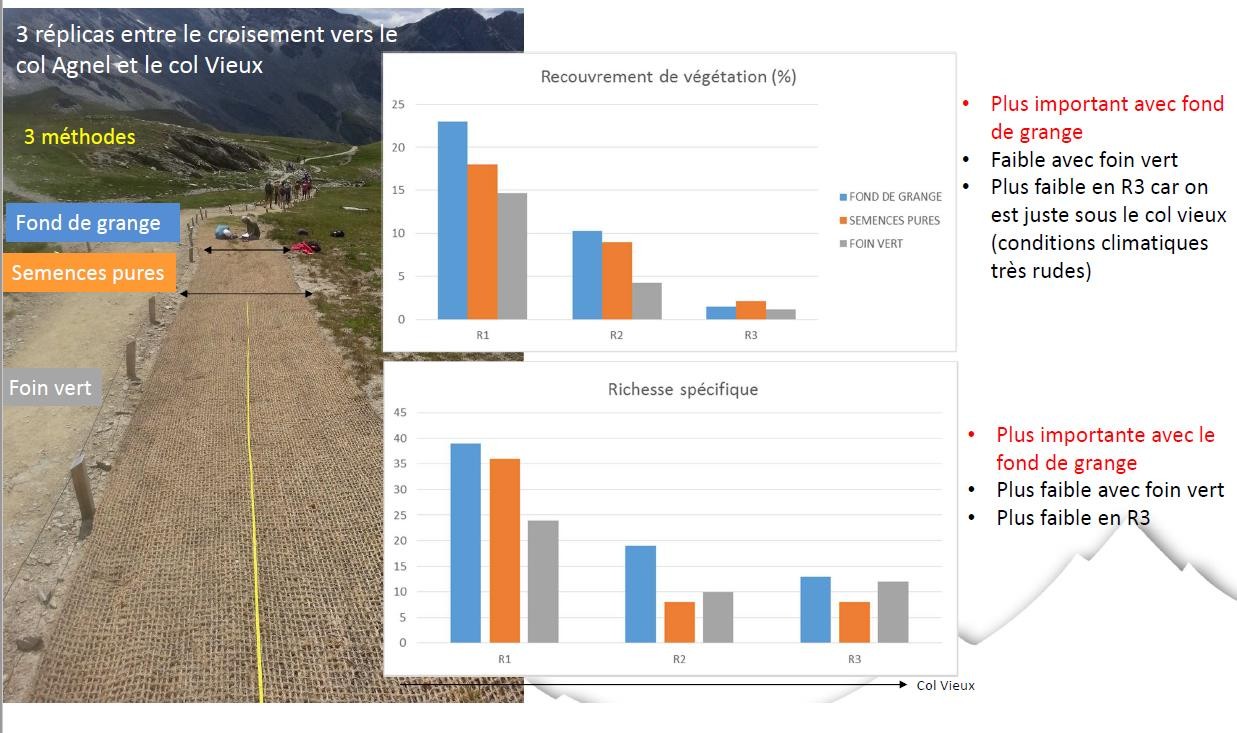 Location minipelle : BELLICAUD
PERIODE DU 31/08 AU 04/09/2020 SOIT 3.5  JOURS
MINI PELLE 5T
LIVRAISON par camion COL AGNEL  ENLEVEMENT par camion COL AGNEL
1 507,20 € HT soit 1 808,64 € TTC (+
carburant : 215,69 €)
Quelques idée de coûts
Surface initiale estimée à revégétaliser : 488 m² (surface finalement revégétalisée supérieure)
Commande filets coco et piquets bois pour  fixation : AQUATERRA
Géotextile coco 740 g/m² - Dimensions 50x2
mètres.
Pour couvrir 244 ml sur 2 m de large, prévoir  5 pièces.
171 € HT / pièce
Commande semences : PHYTOSEM  Tableau final des espèces semées :  Coût de la fourniture des lots de
semences : 1 360 € HT, soit 1 496 € TTC
condamnation	des  revégétalisation		:
Travaux	de
stationnements	et
Communauté de communes du Guillestrois
– Queyras
Intervention de deux agents sur 3,5 jours et  de trois agents le 10/09
Mise à disposition du pick-up sur la période  de travail des agents
1 718,94 €
Clous/piquets bois PEFC avec tourillons en  tête pour fixation des tapis anti-érosifs.  Longueur 30 cm. Carton de 250 unités. Pour  la fixation et plaquage au sol du géofilet  coco.
73 € HT / carton de 250 unités
1 308,60 € TTC au total
TOTAL GLOBAL : 6 547,87 € TTC
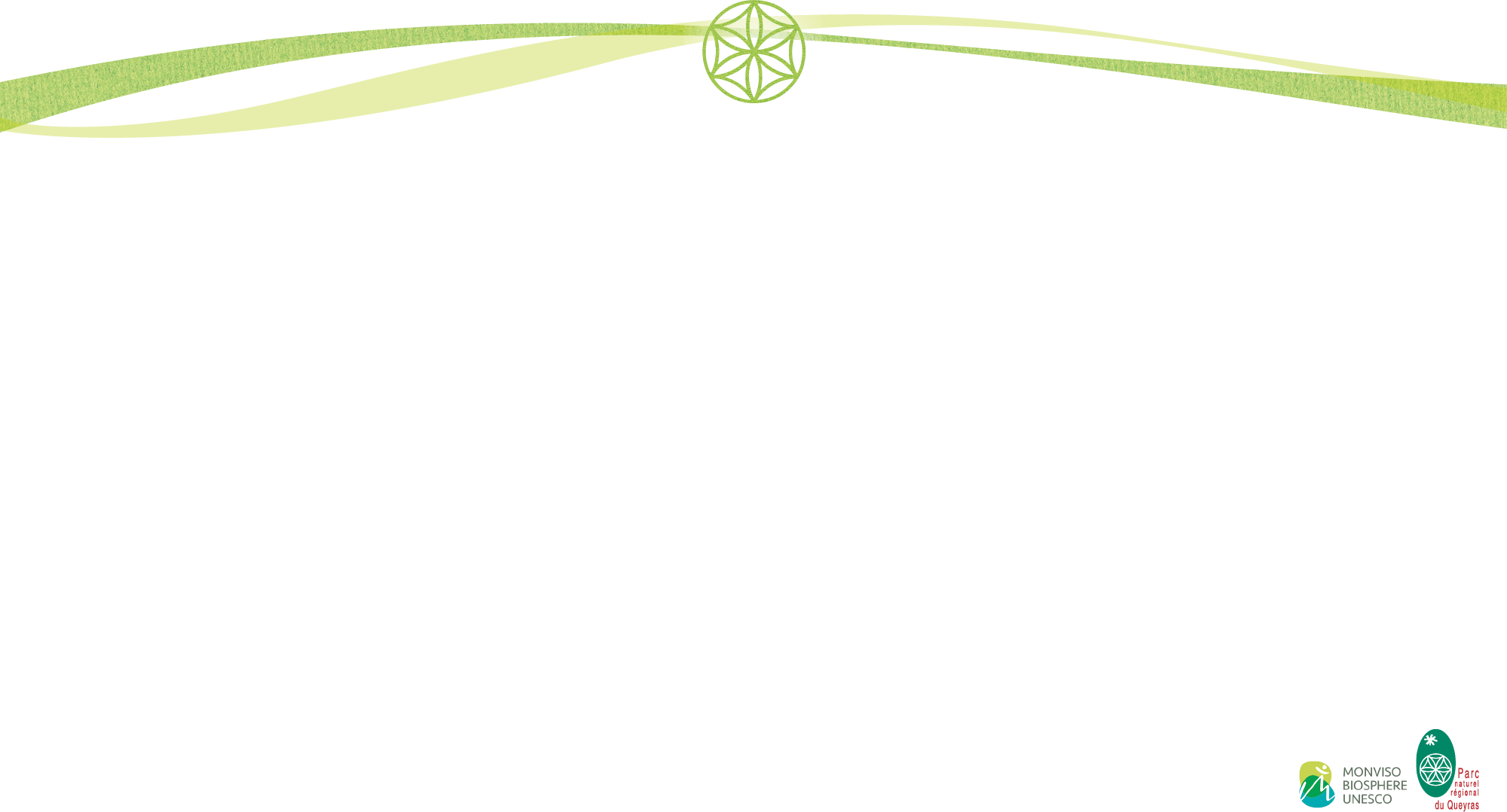 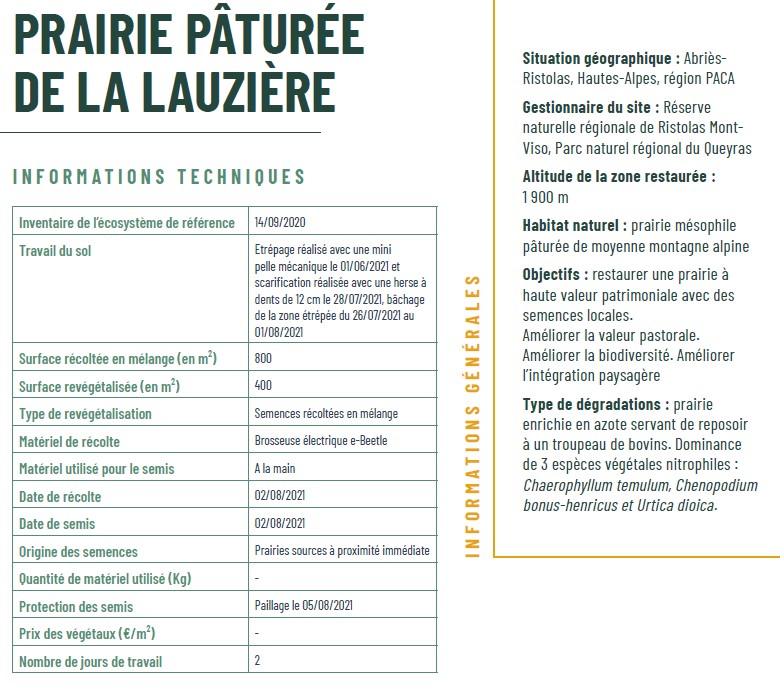 Exemple 2 : Prairie  pâturée de la Lauzière
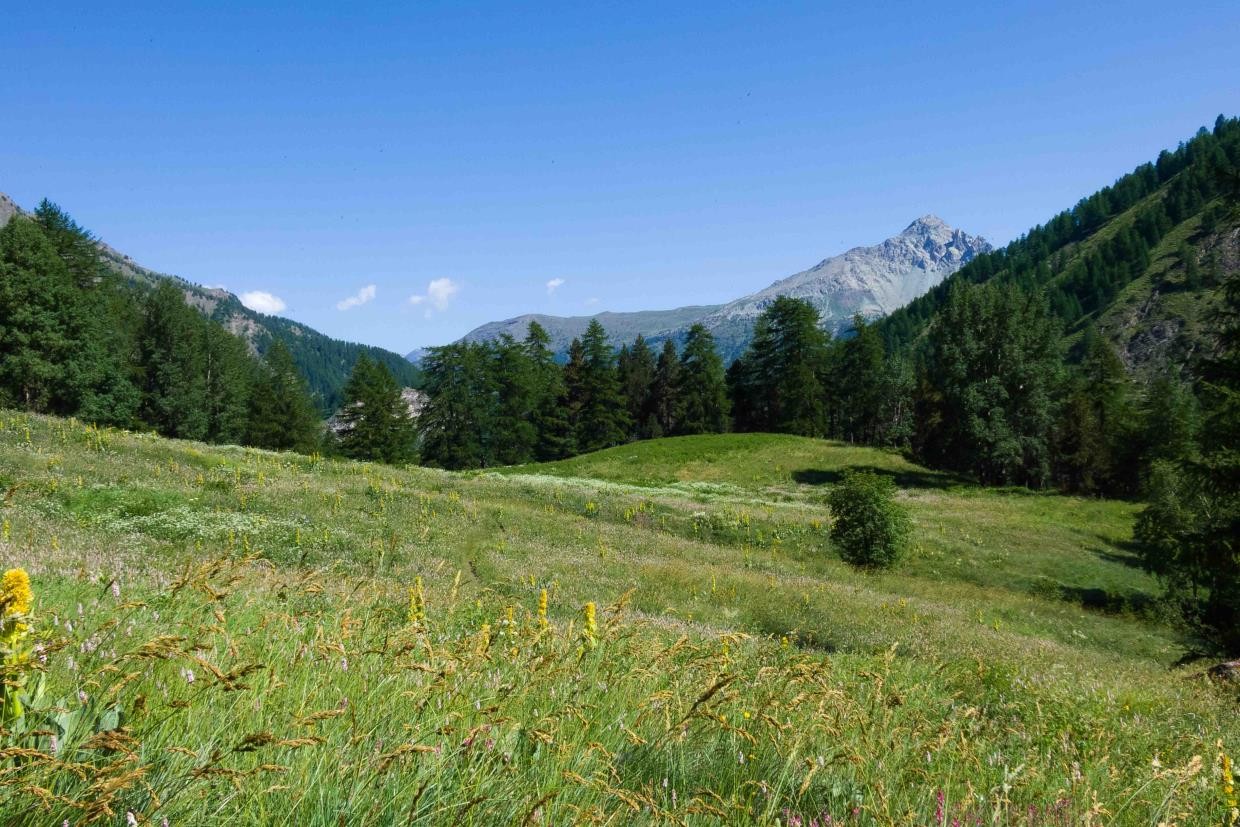 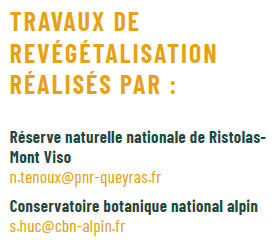 Photo du Pré Michel par  Pierre Castro en 2019, OPP  PNR Queyras.
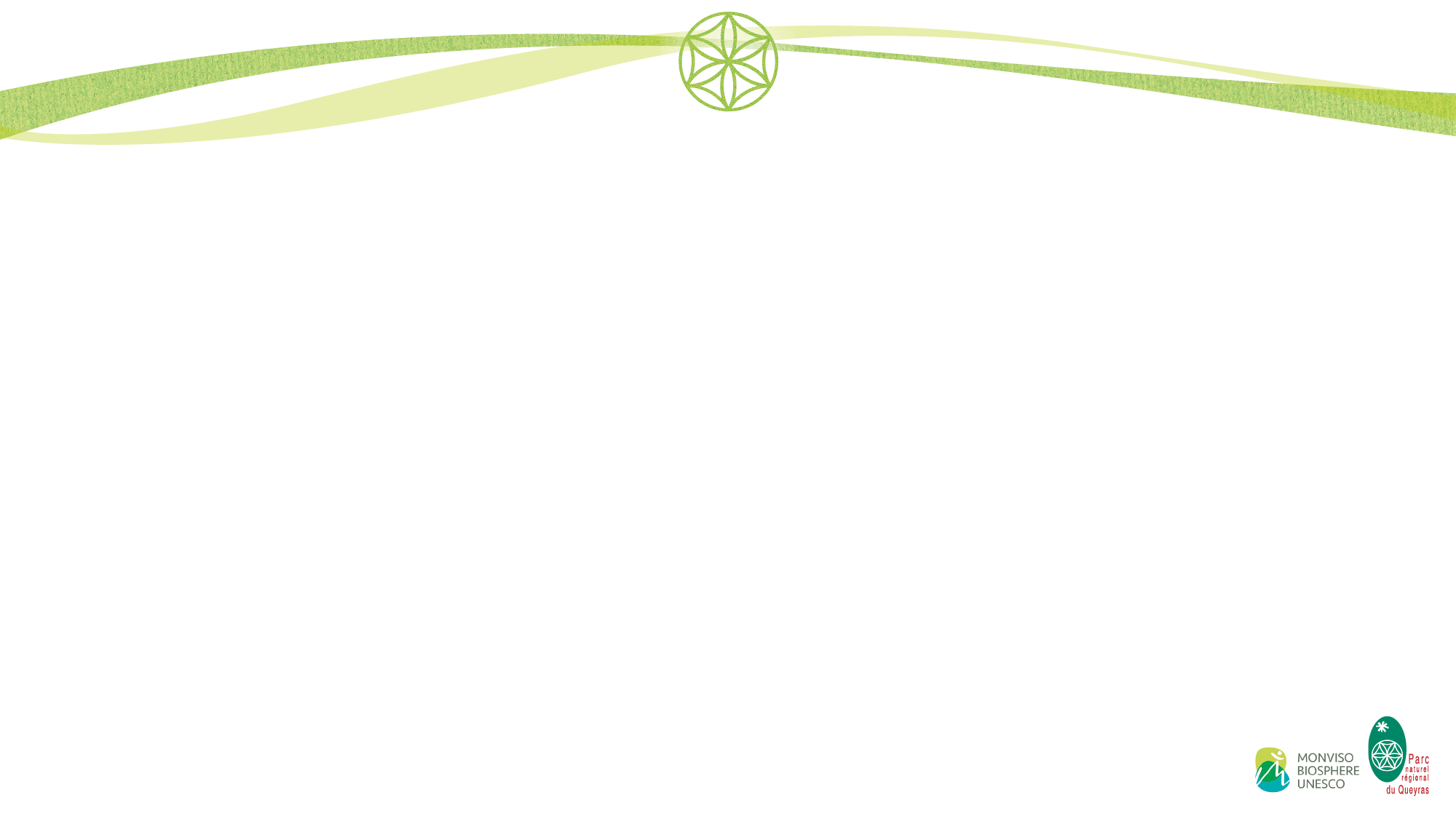 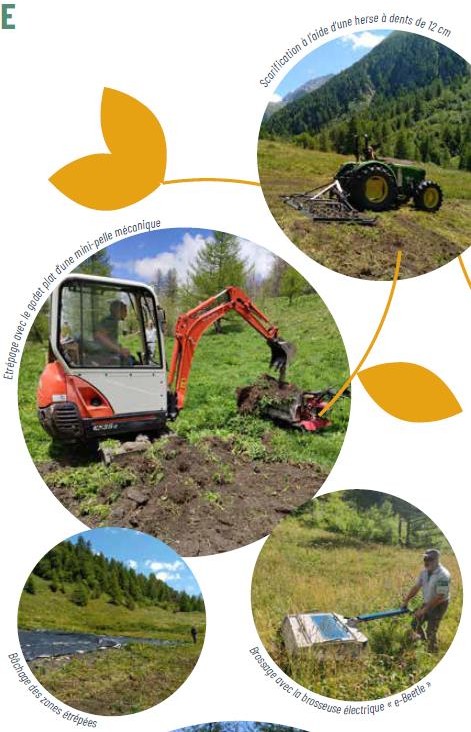 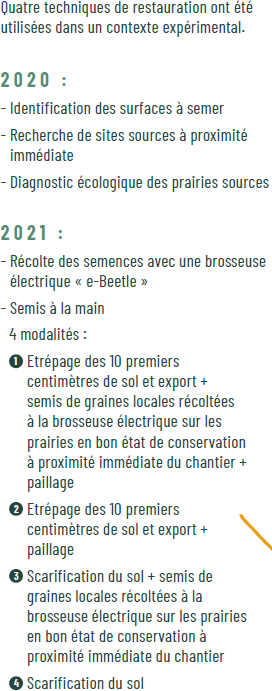 Restauration : les  différentes méthodes  d’intervention
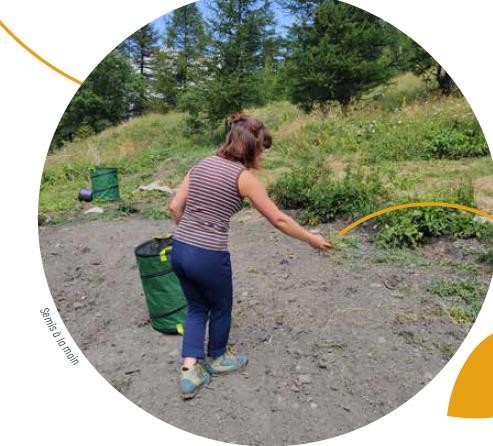 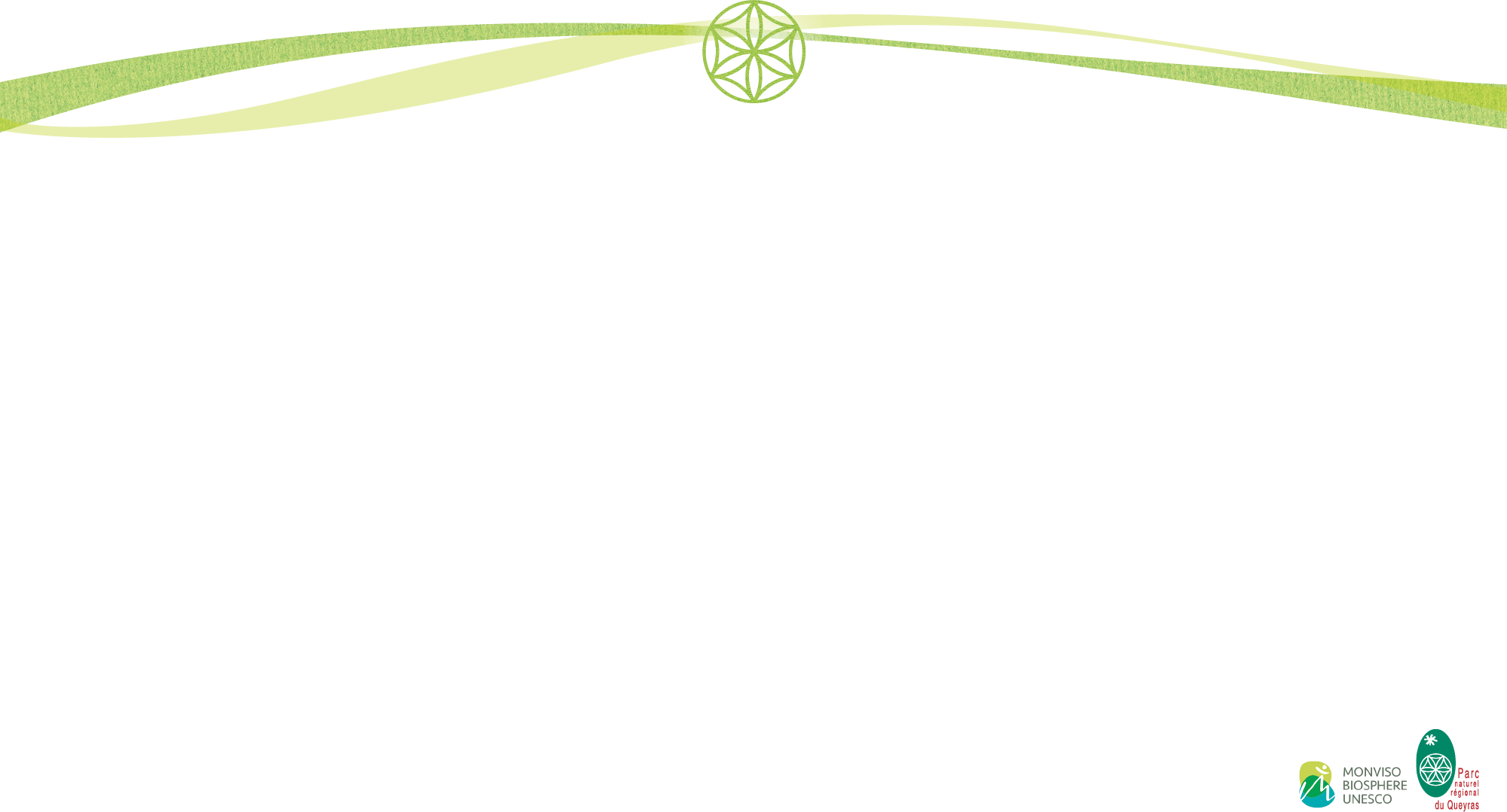 Restauration : suivi environnemental de la reprise de la végétation
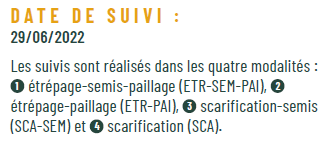 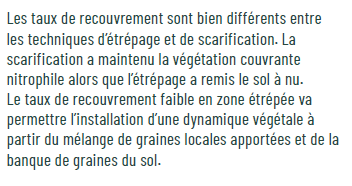 Suivi complémentaire orthoptères
-> Certaines espèces d’orthoptères  (criquets et sauterelles) ont un  caractère bioindicateur. La  démarche entreprise vise à suivre  des peuplements d’orthoptères en  fonction de la structure et de la  composition de la végétation en  évolution après travaux de
réhabilitation en mettant en œuvre
le protocole de l’Indice Linéaire  d’Abondance.
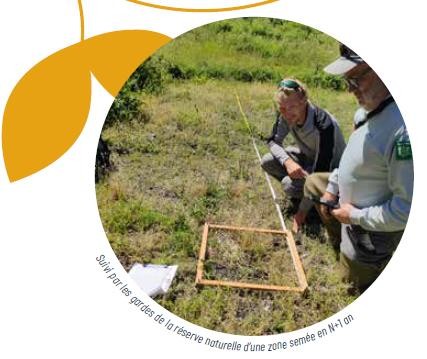 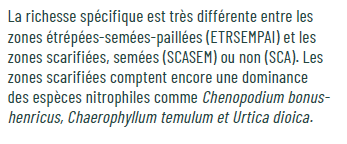 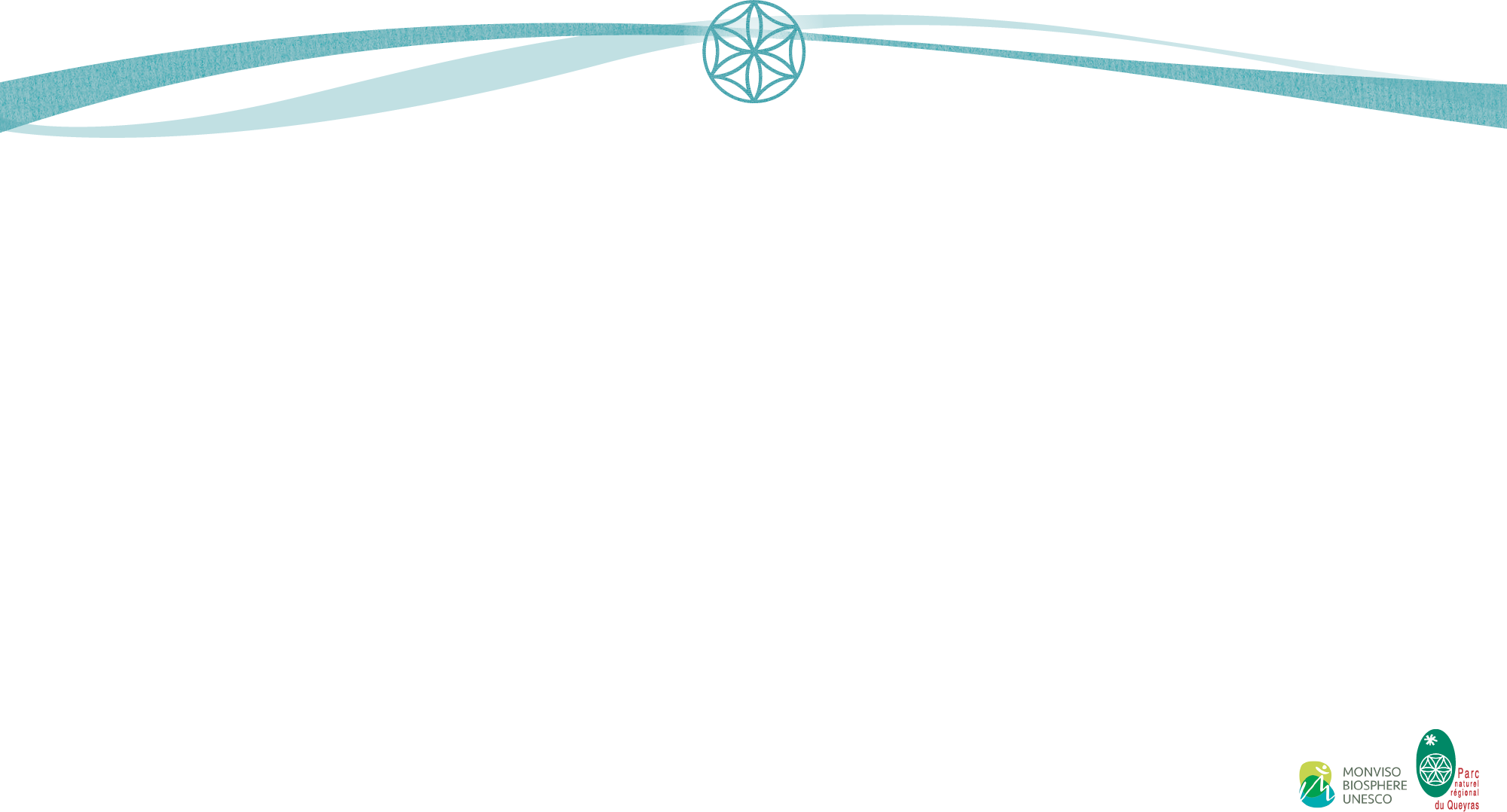 Exemple 3 : le col Izoard
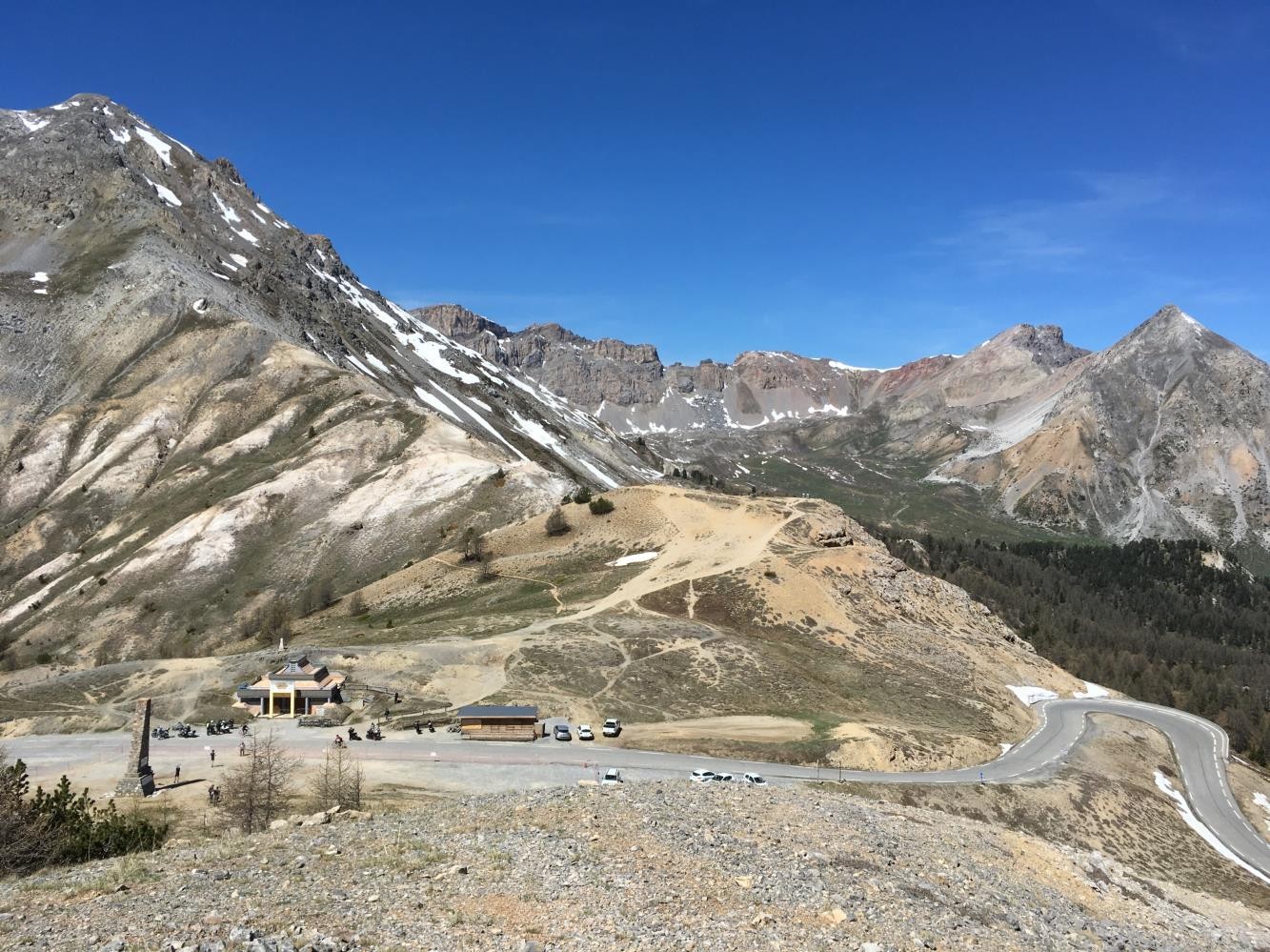 Chantier en cours: travaux réalisé avec le CD05 et le CBNA  Etat des lieux:
Site très dégradé suite à une forte fréquentation  touristique non maîtrisée, tous usages confondus  (voiture, vélos, motos, piétons)
Sol érodé, multiples divagations, diverses modifications
du site à travers le temps (passage du Tour de France)…

Objectif :
canaliser la fréquentation en identifiant des aires d’accueil  et des cheminements et restaurer les parties dégradées  qui ne sont plus utilisées

Difficultés:
2 300 m d’altitude, site accessible uniquement sur une  courte période de juin à mi-octobre, forte pente, érosion  humaine accentuée par les différents intempéries, site
très fréquenté l’été -> chantier difficile
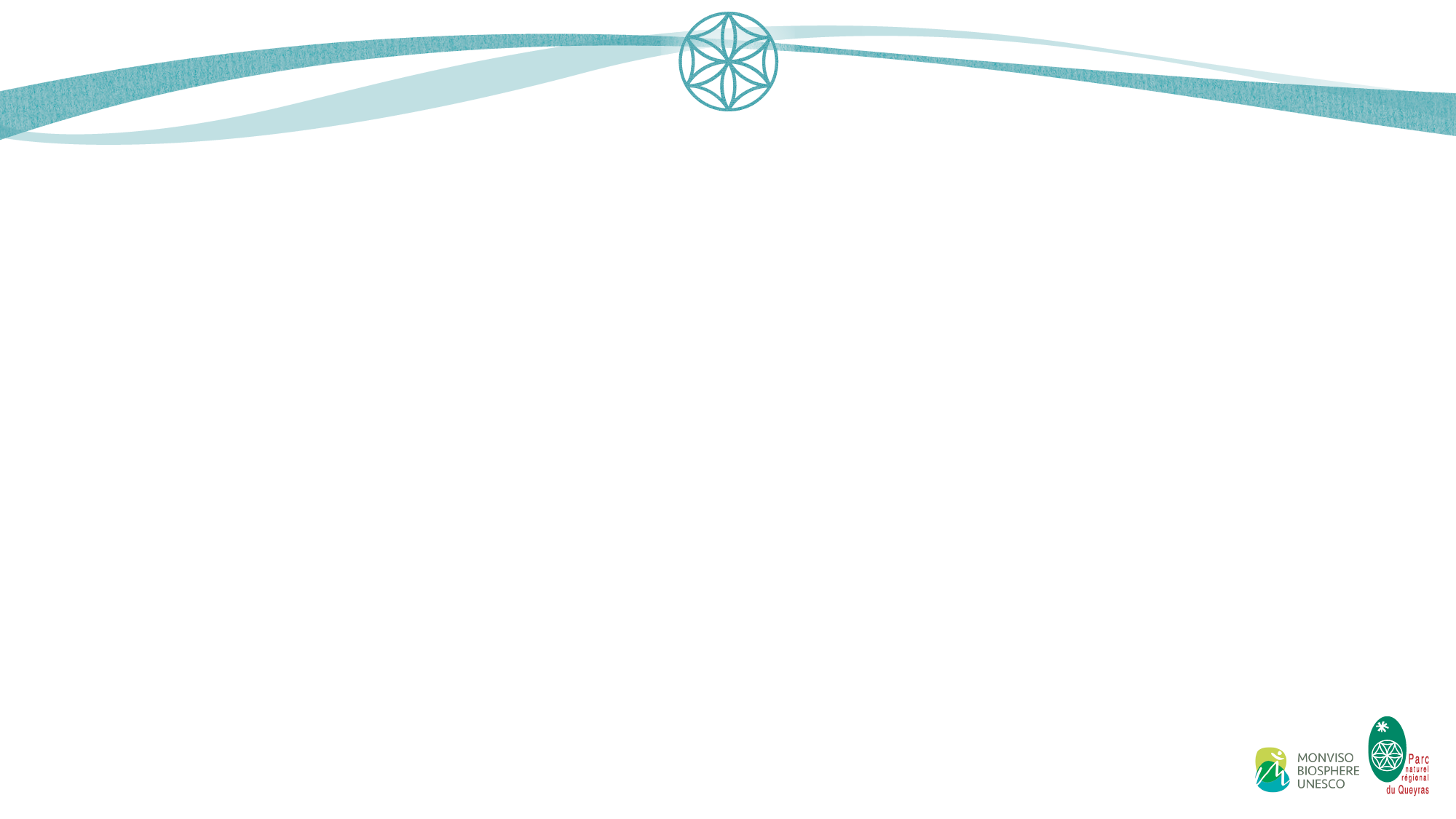 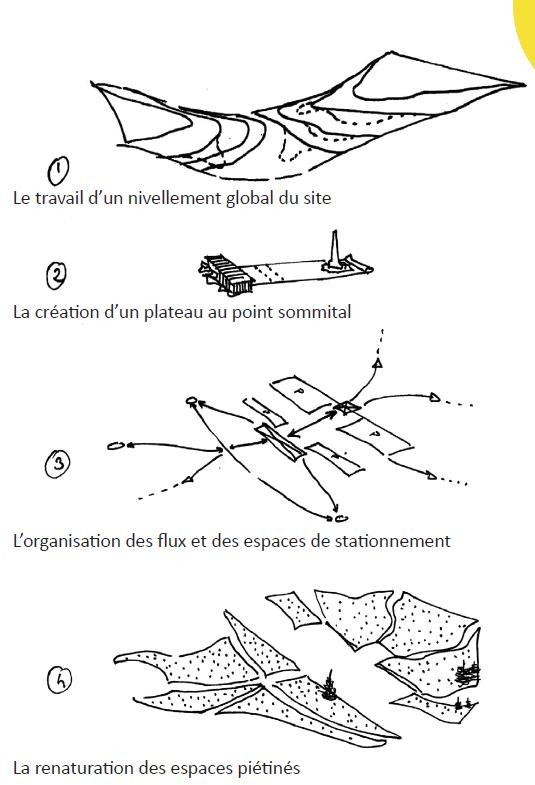 Le col Izoard: définition du projet d’aménagement
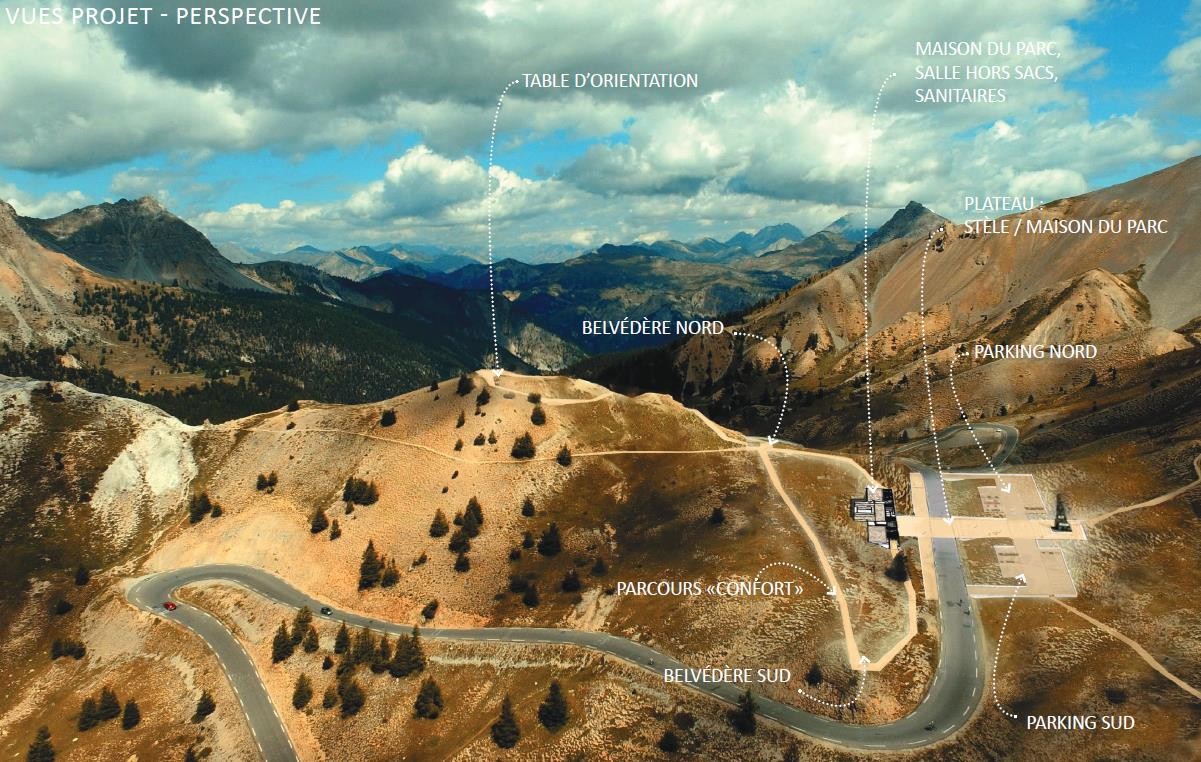 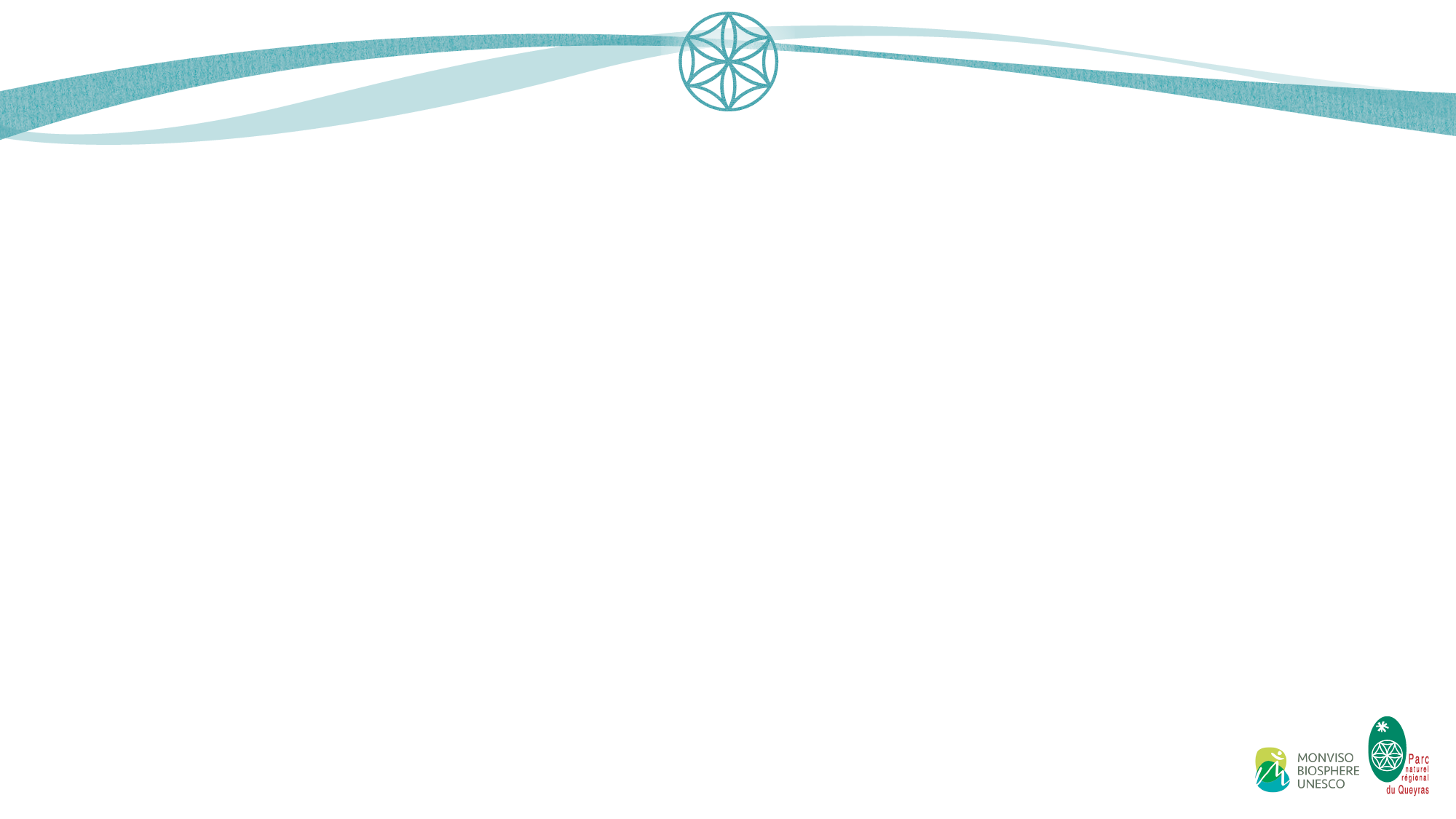 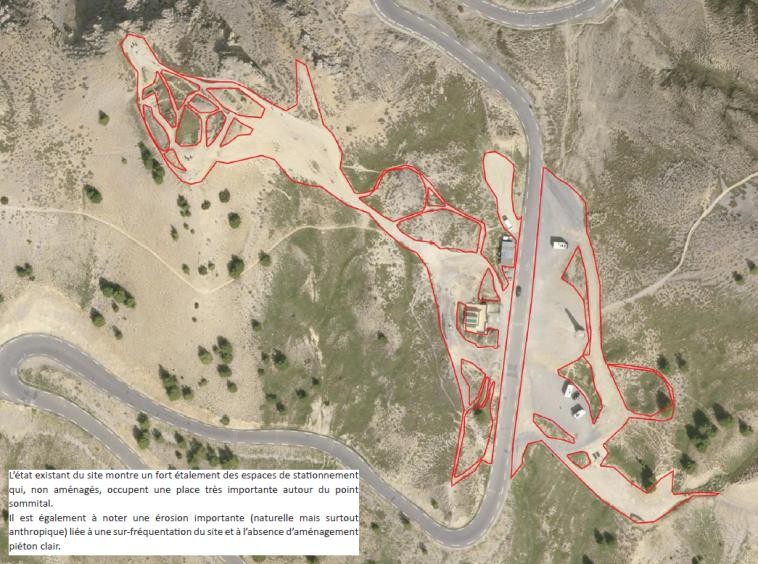 Le col Izoard: définition du projet d’aménagement
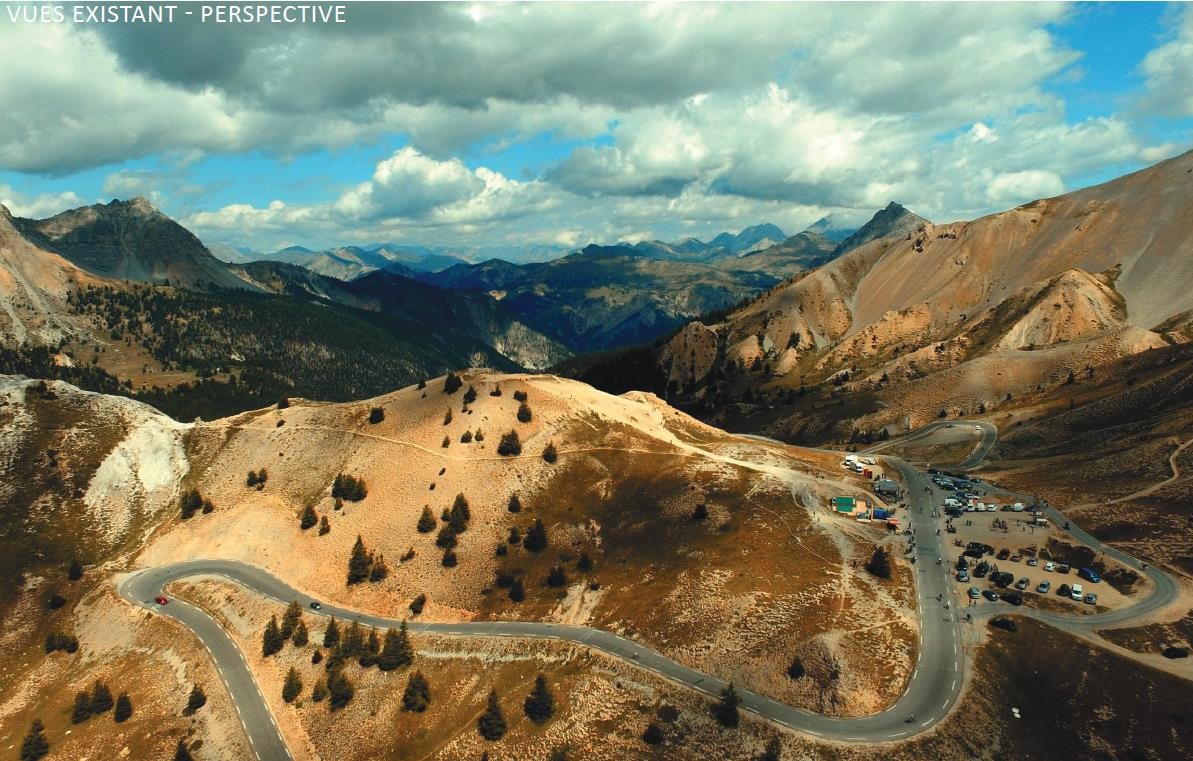 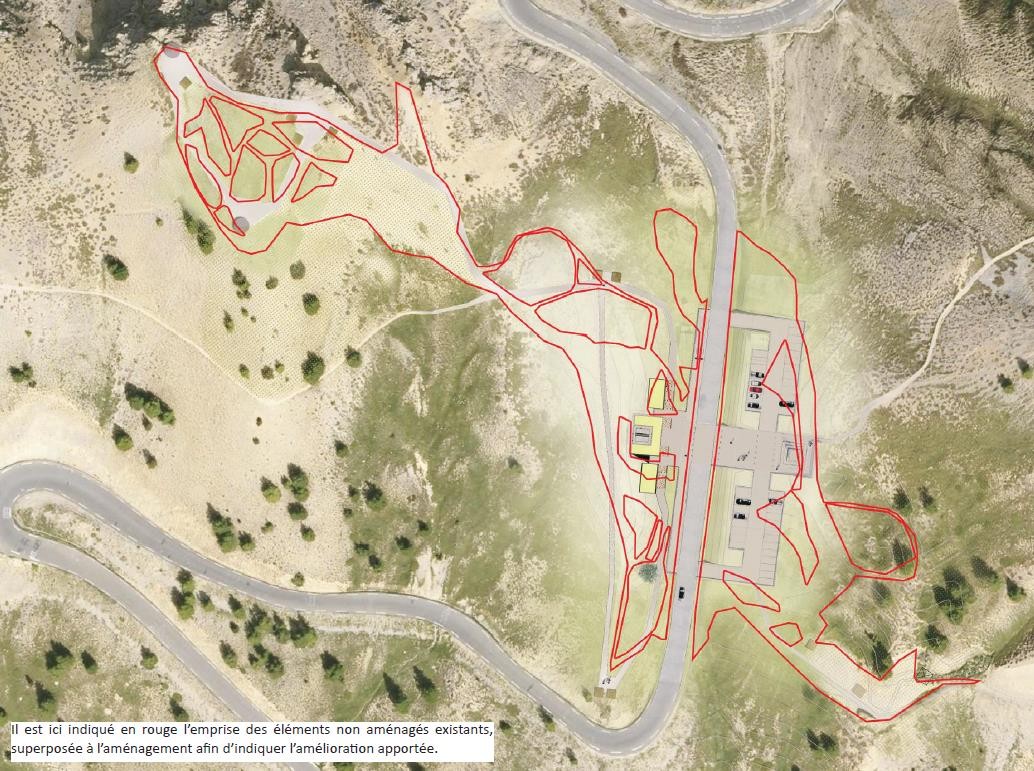 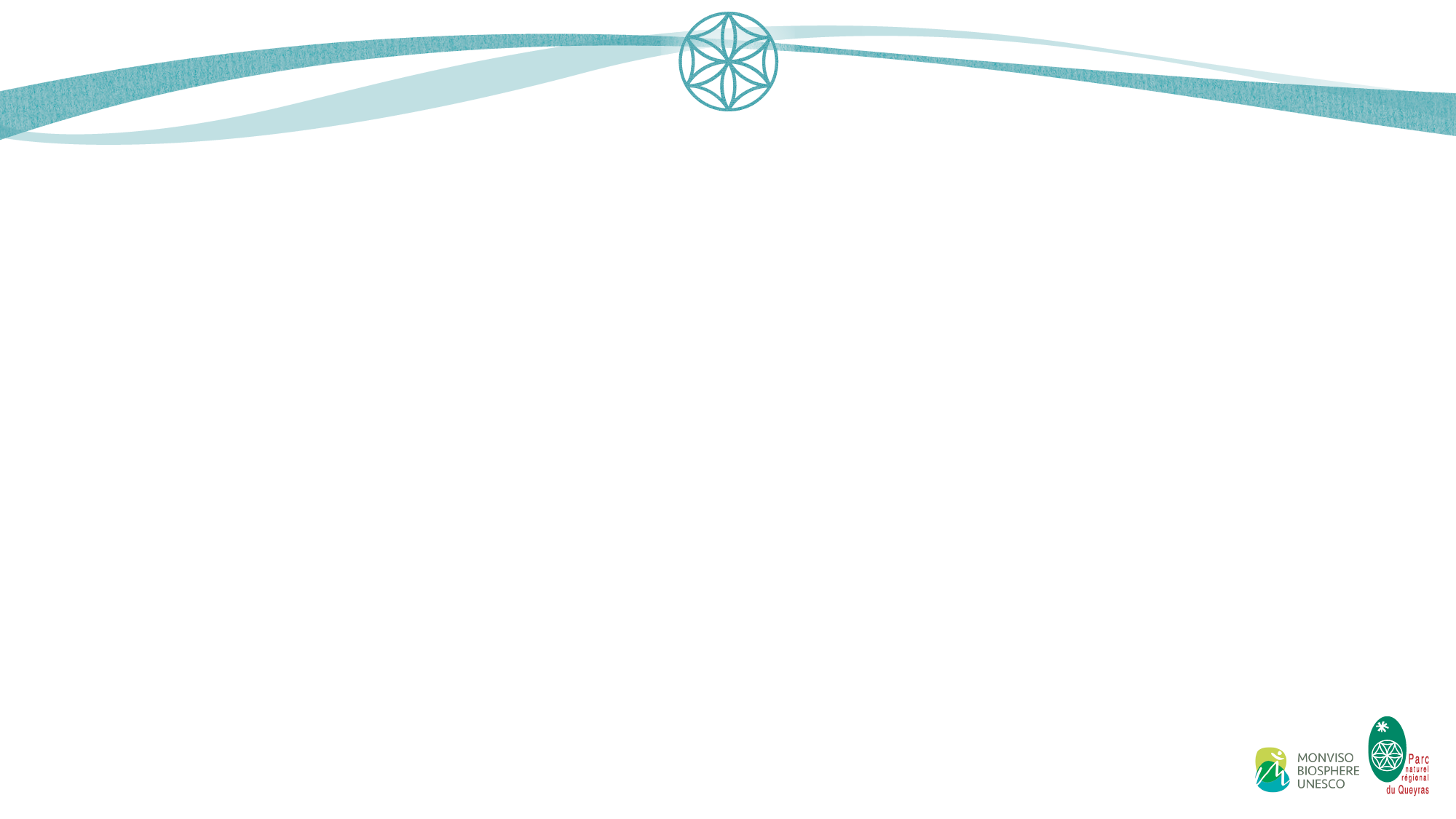 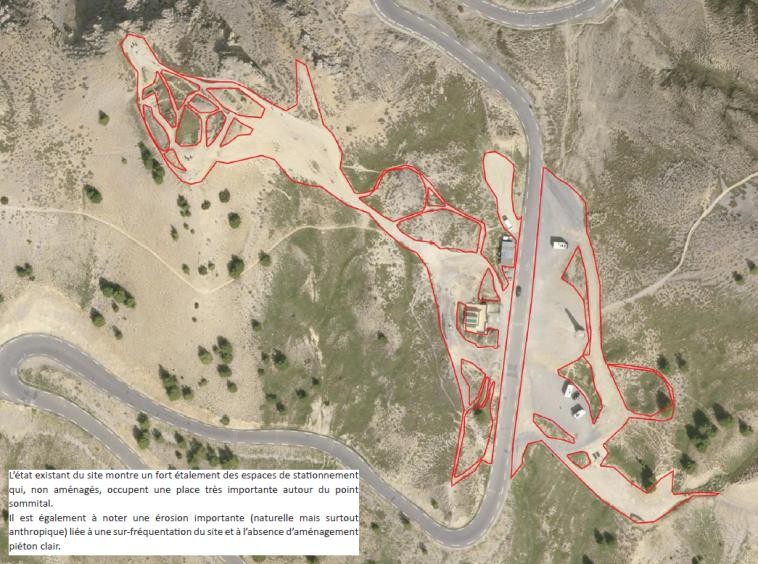 Le col Izoard: définition du projet d’aménagement
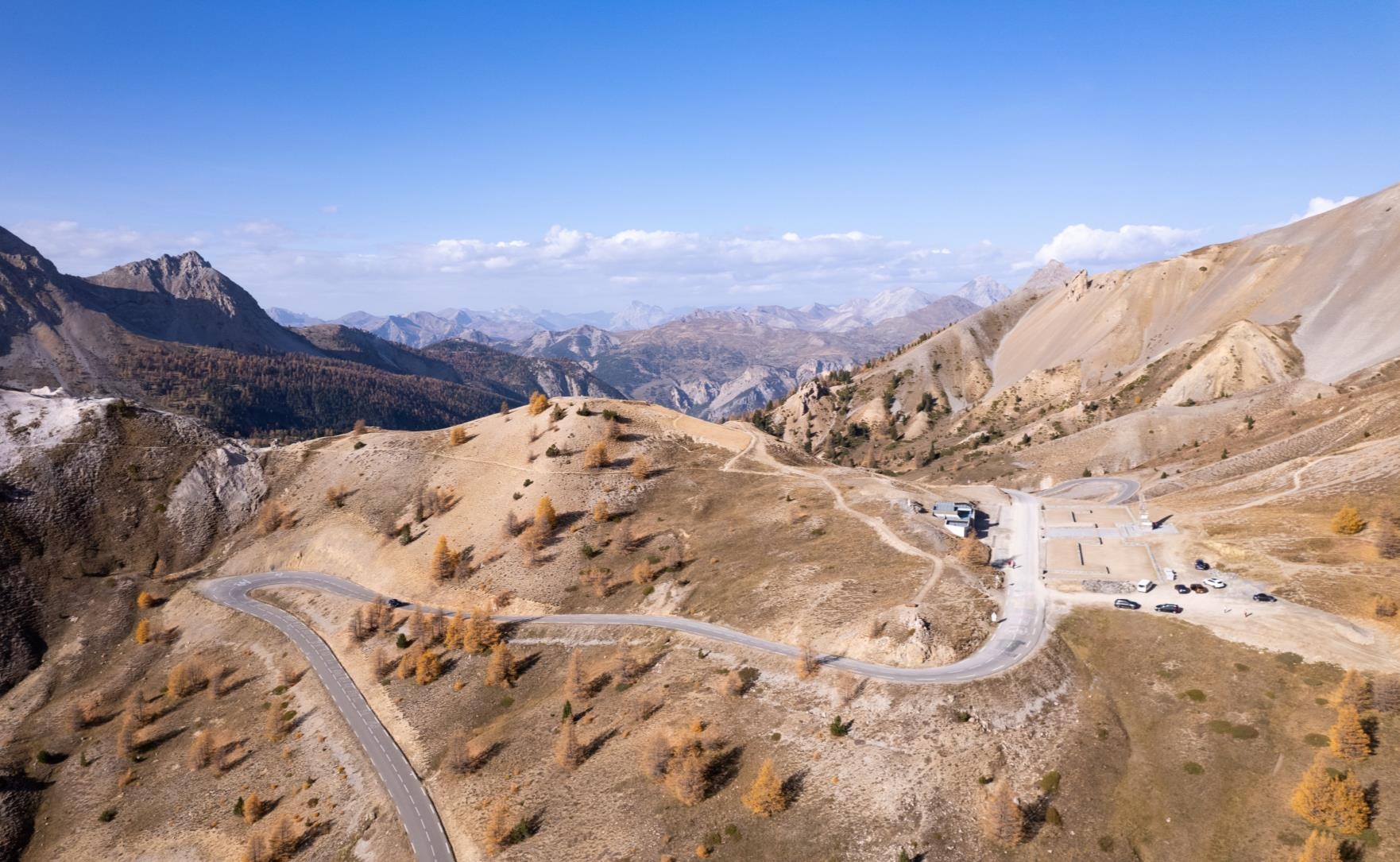 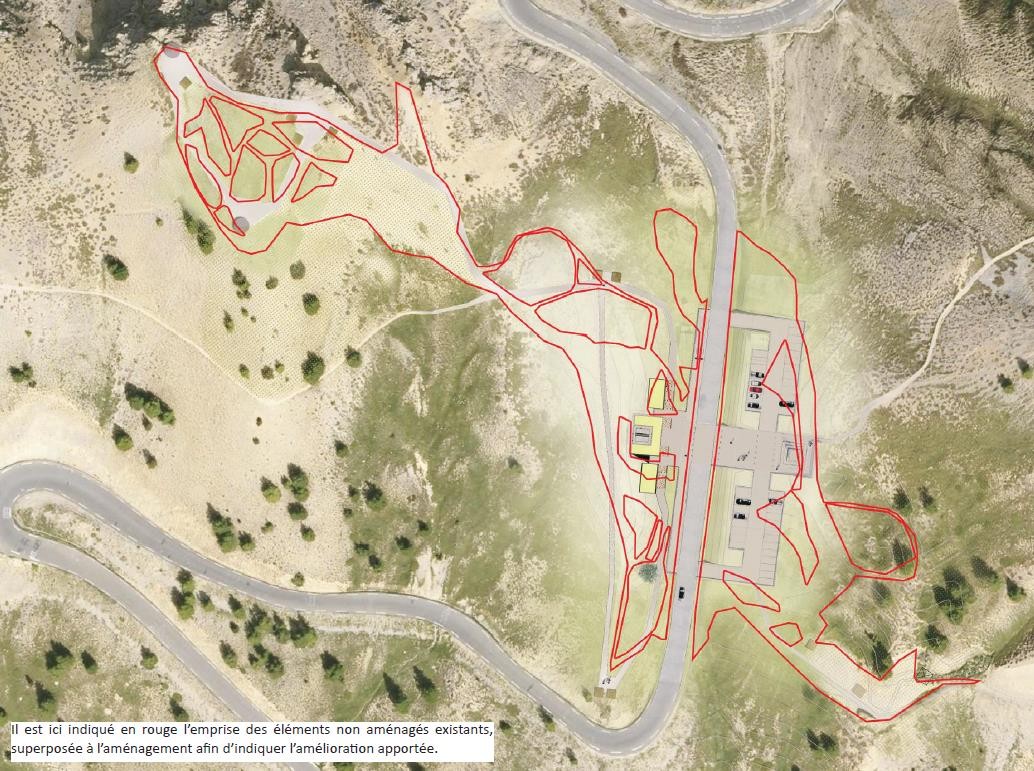 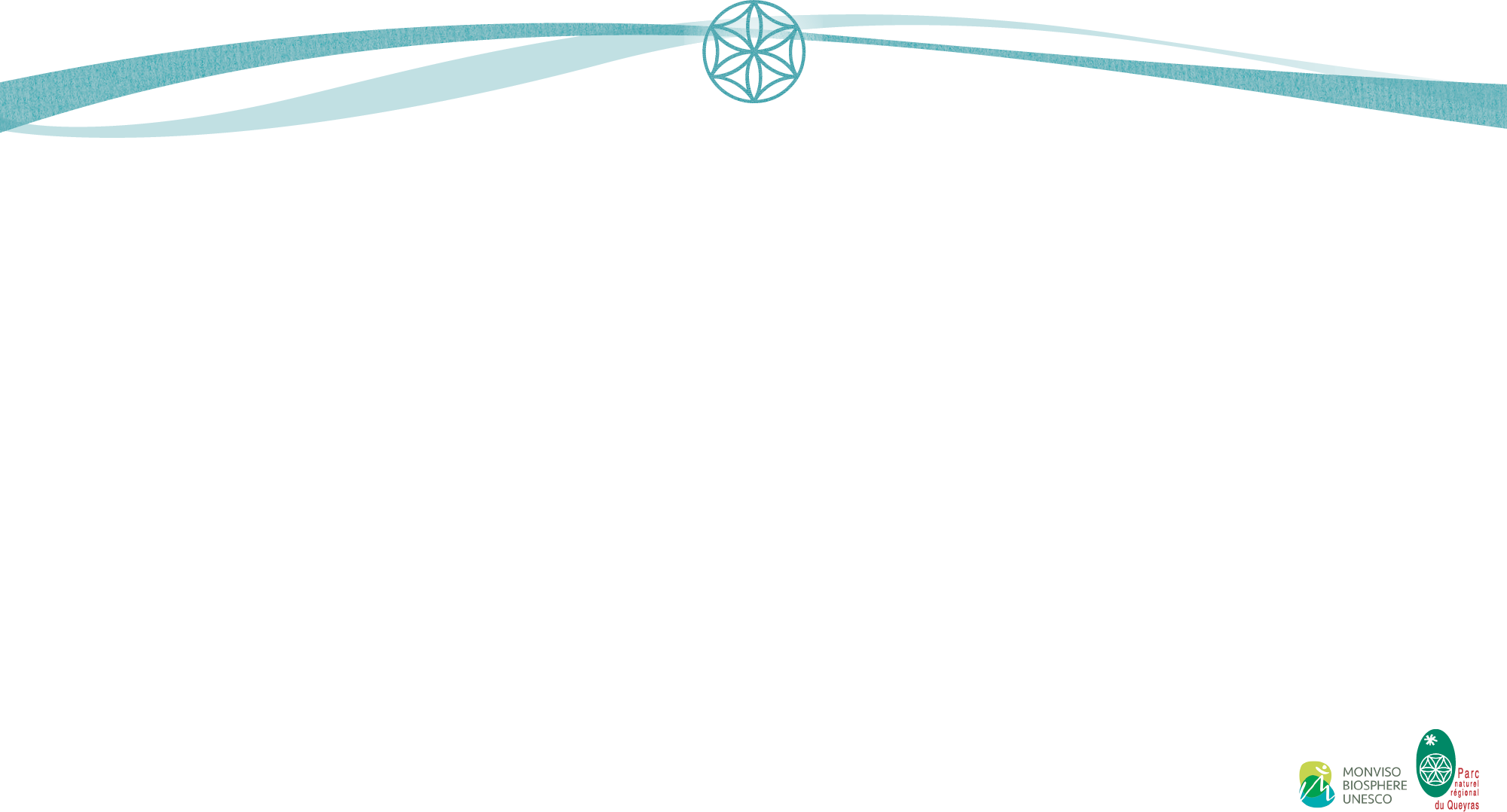 Restauration : les différentes méthodes d’intervention
Transfert de mottes
Semis de graines locales projetées à
l’Hydroseeder et protection avec toile de coco
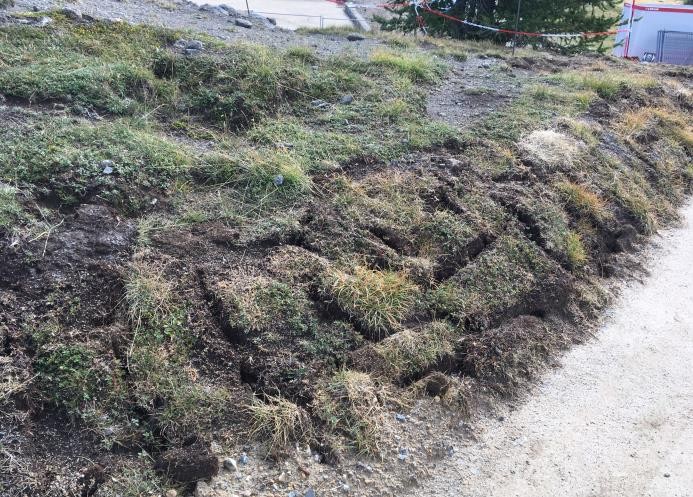 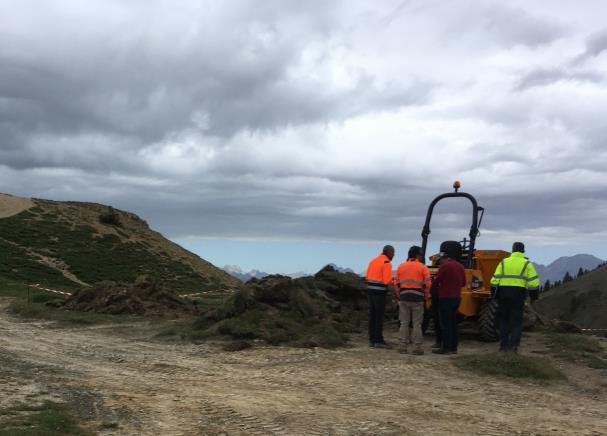 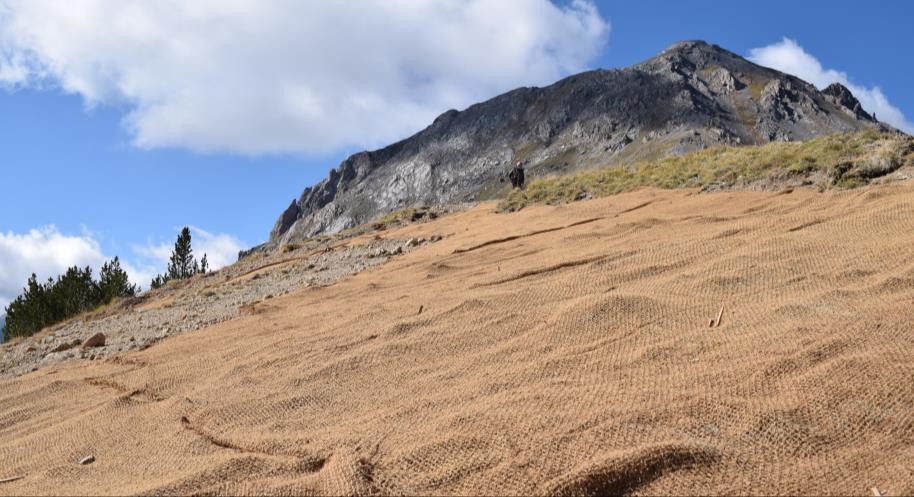 Remodelage du site
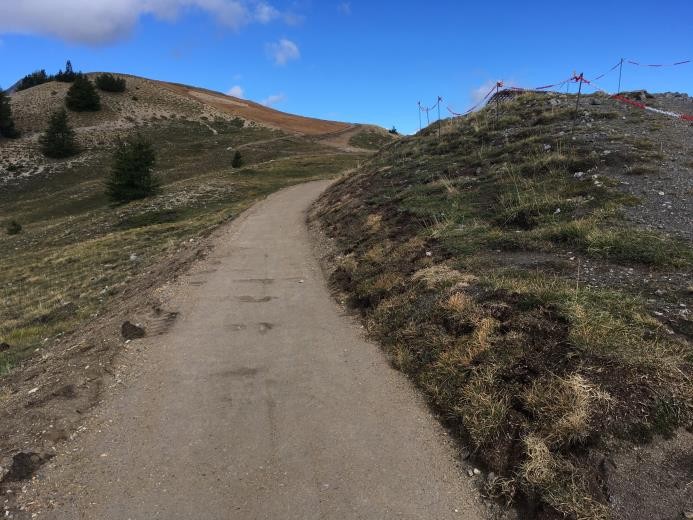 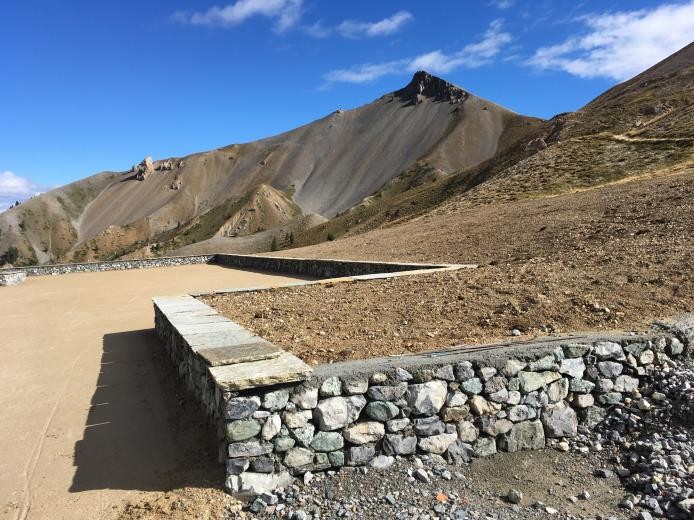 Attention grosse erreur à ne pas commettre : apporter  de la terre végétale d’ailleurs -> toute terre est une  banque de graines ! Il vaut mieux se contenter de ce que  l’on a sur site, même si la terre n’est pas riche ! Exit  également tout engrais ou compost pour booster les  semis si on veut se rapprocher de l’écosystème de  référence.
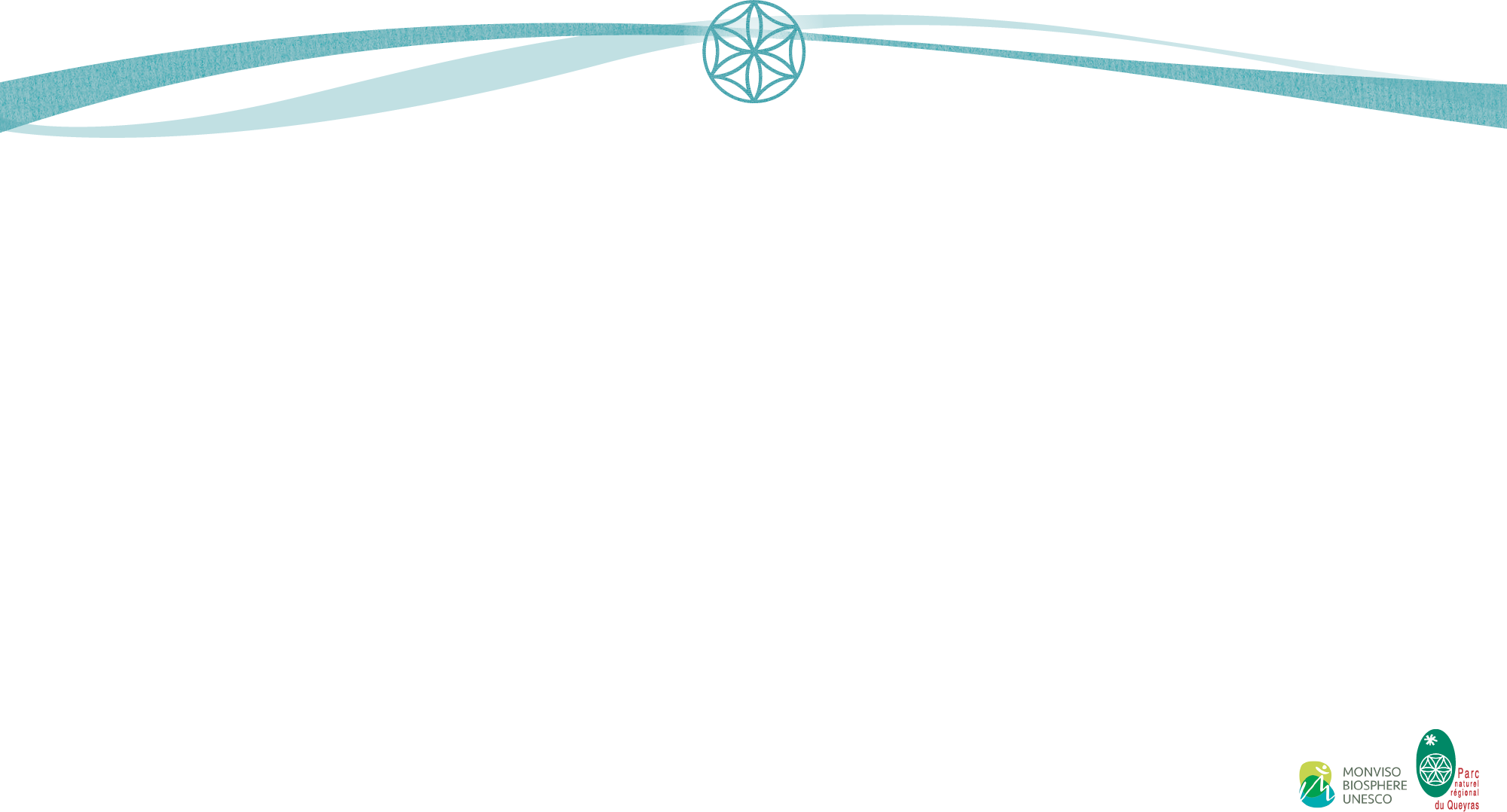 Quelques idée de coûts
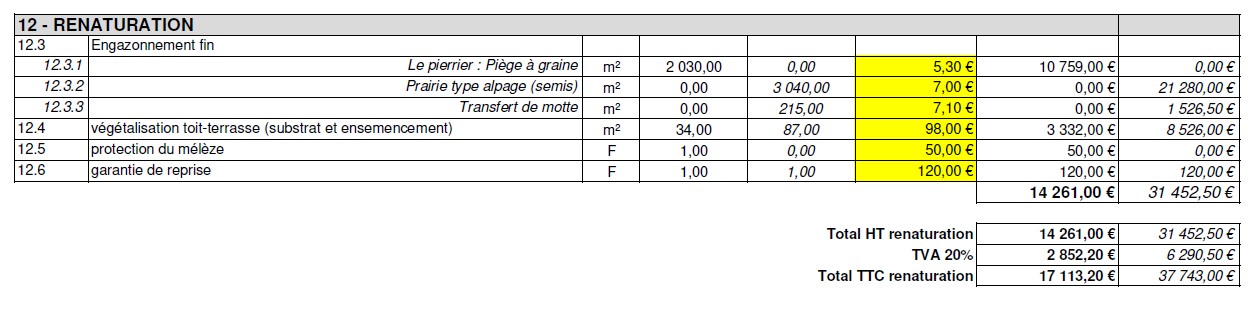 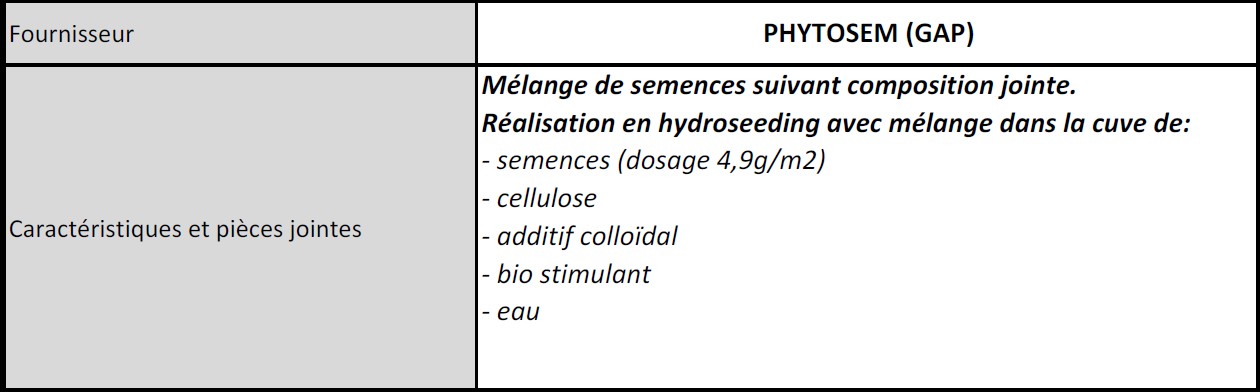 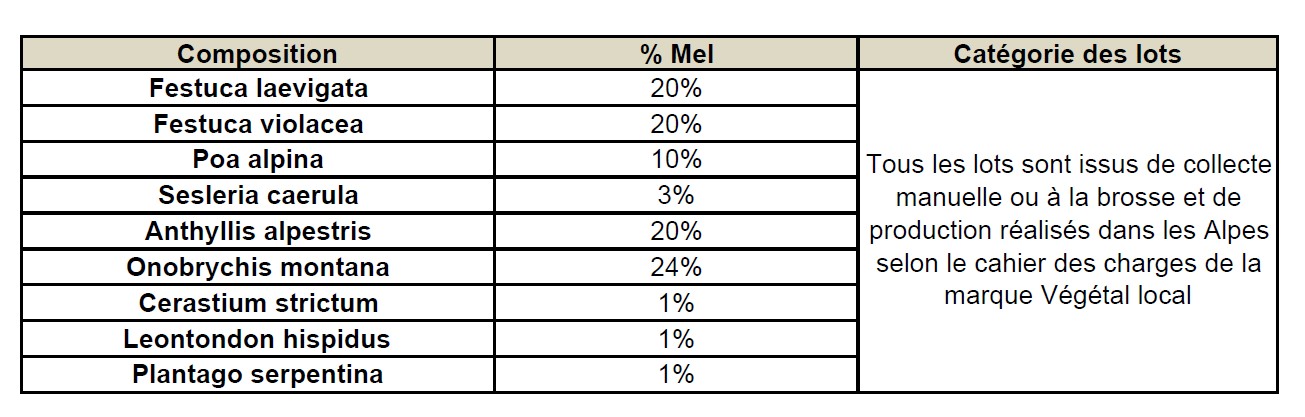 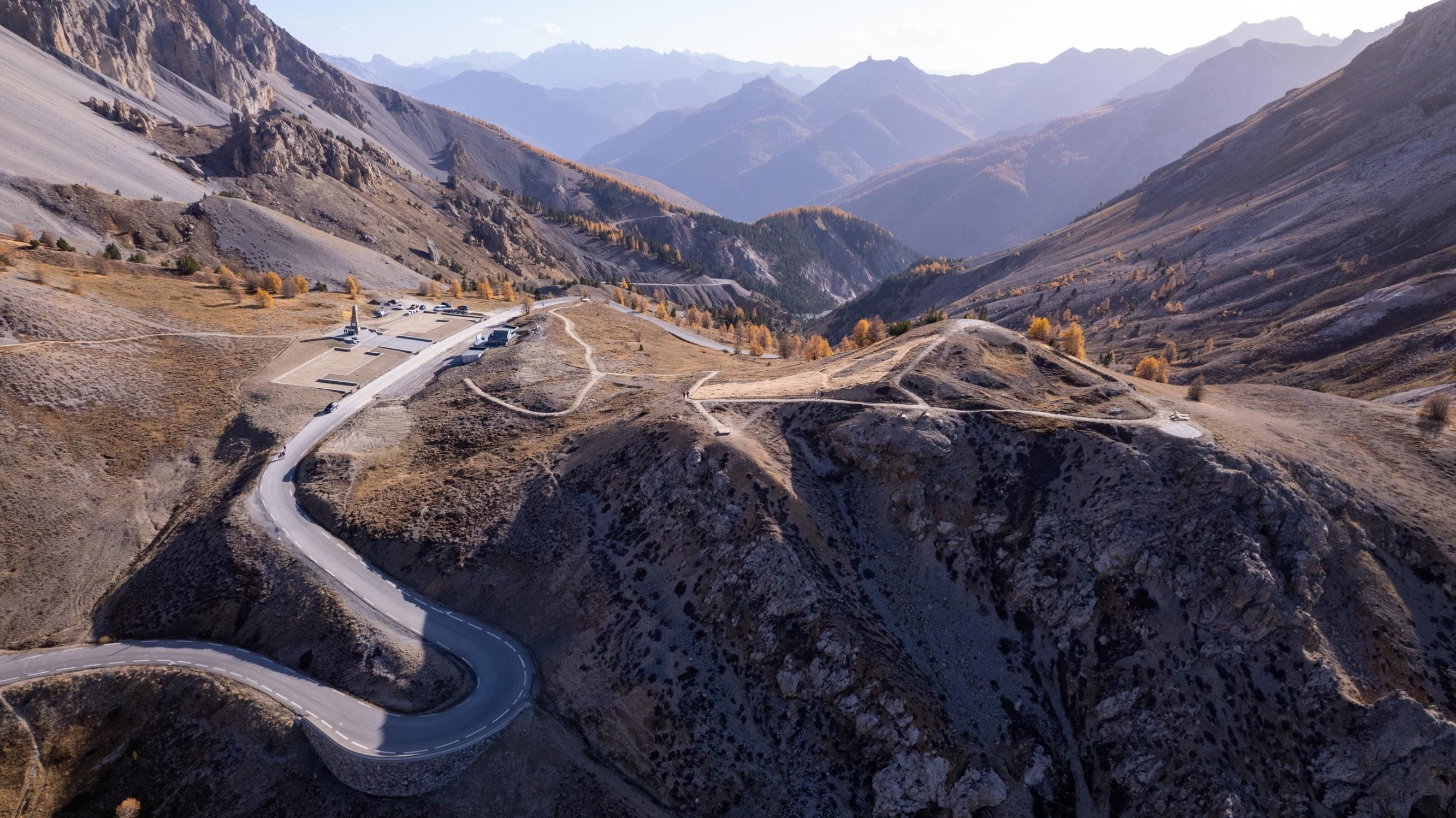 Merci pour votre attention !